Astrophysical Plasmas in the Laboratory
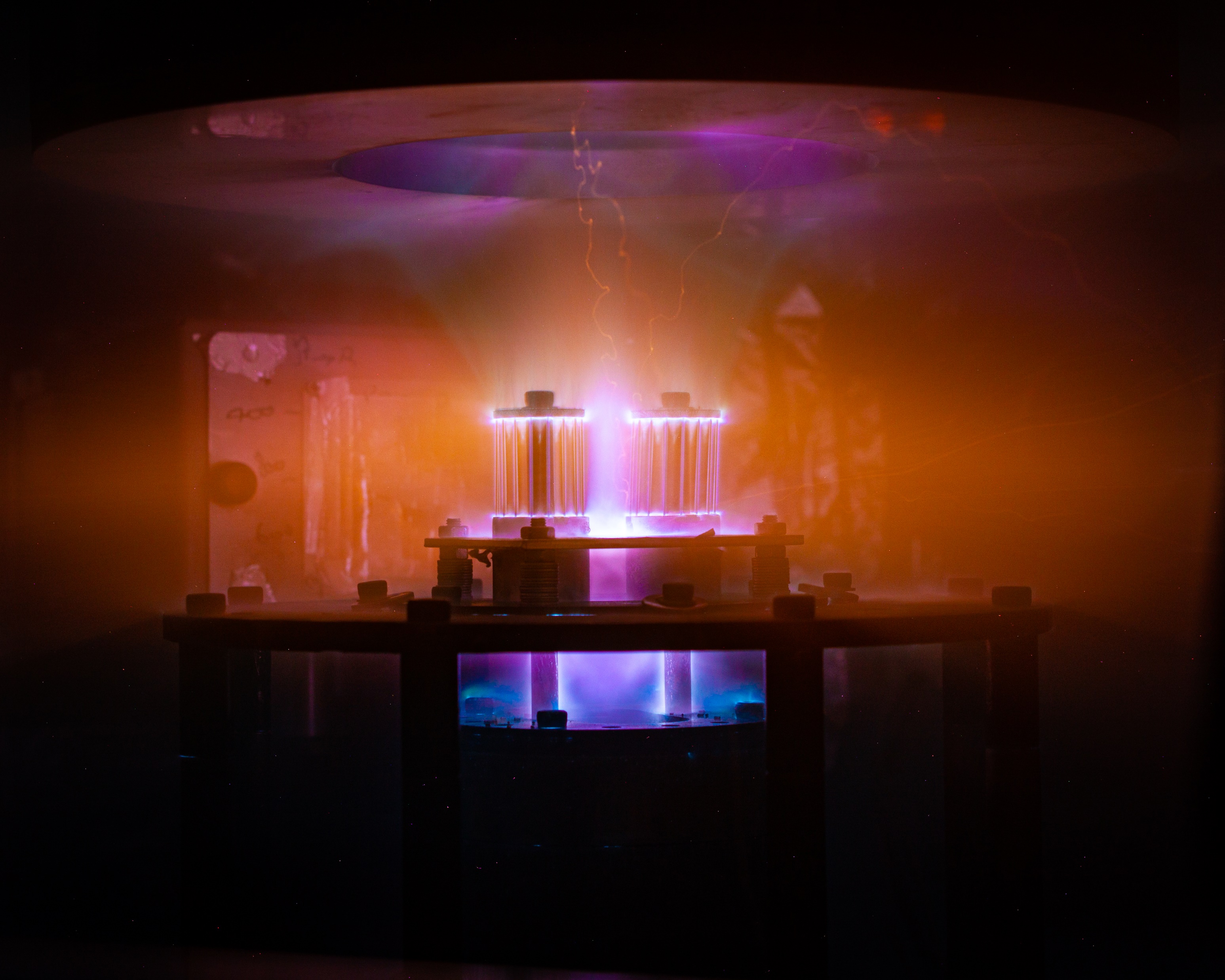 Jack D. Hare, puffin.mit.edu
Introduction
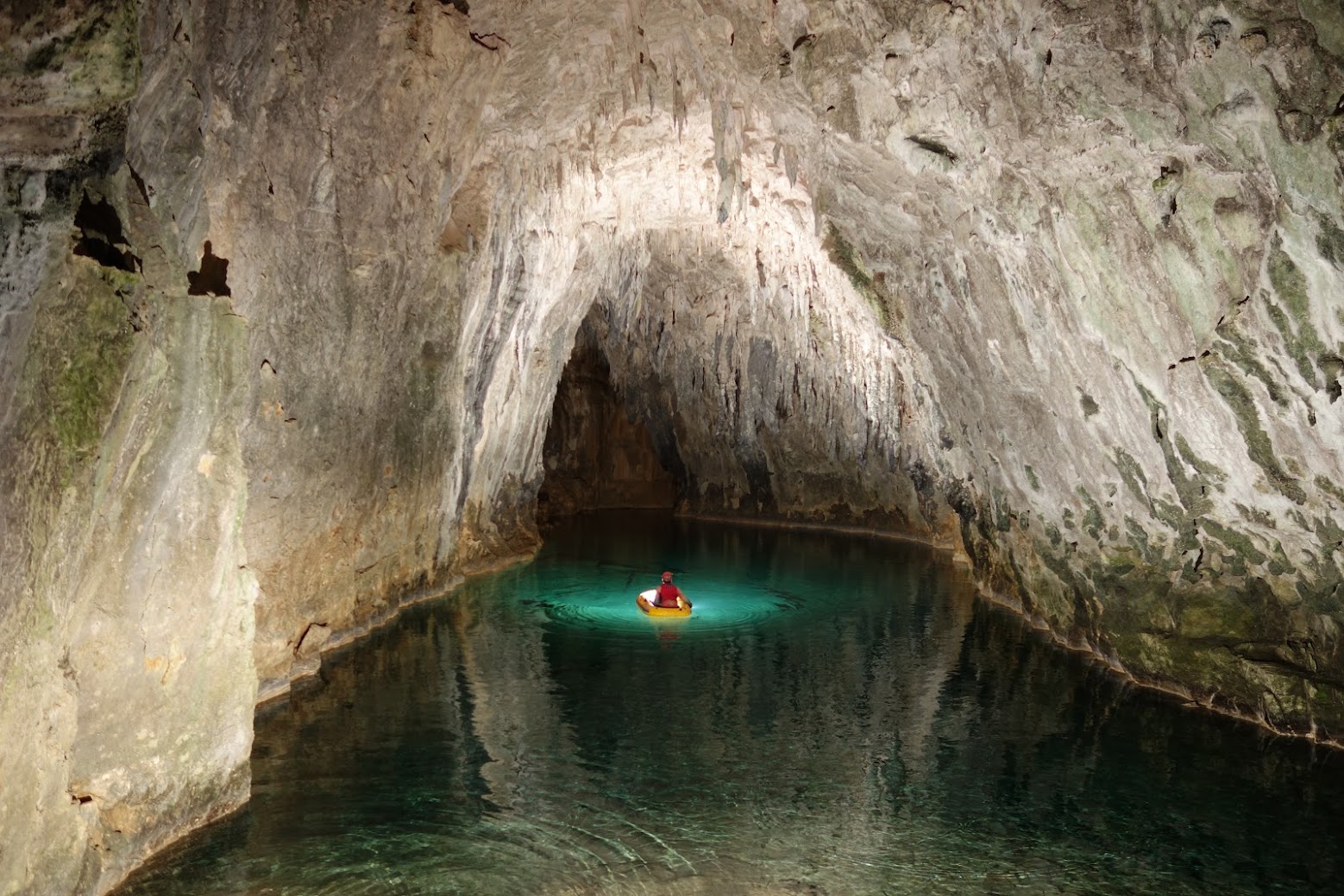 Undergrad at Cambridge University
MA(!) in plasma physics at Princeton
PhD at Imperial College London
Postdocs at Imperial College and IPP Garching
Assistant Professor at MIT since January 2021
Member of APS DPP Pride (LGBTQ+) Committee [1]
DPP Pride Mentoring Program coordinator [1]
Outside of work: hiking, skiing, caving, boardgames
[1] https://engage.aps.org/dpp/programs/plasma-pride
jdhare@mit.edu SULI 2023
2
Energy Flows in Plasma are Complex and Fascinating
jdhare@mit.edu SULI 2023
3
Why Laboratory Astrophysics?
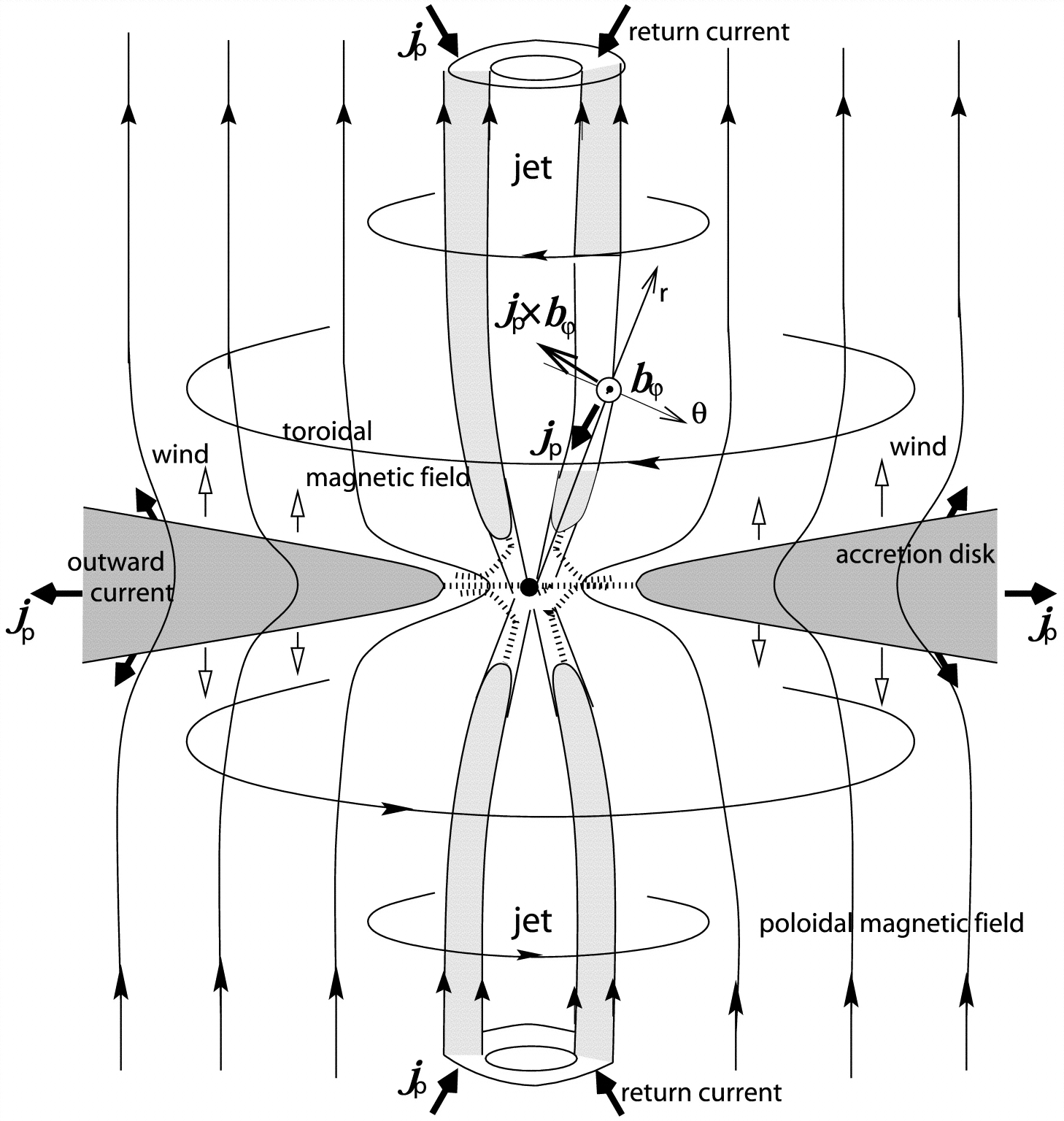 Theory
Observation
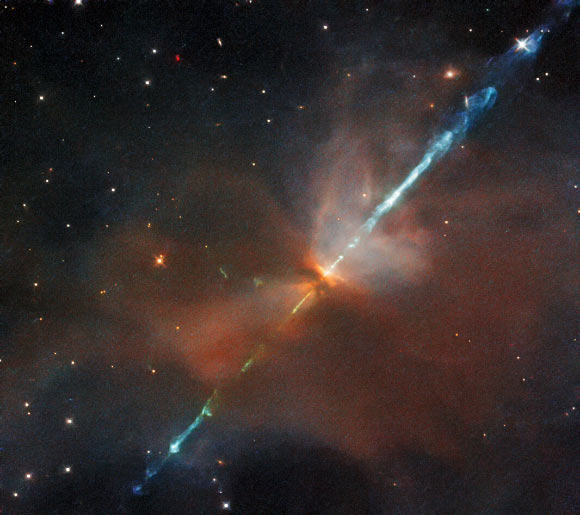 Space is very (very) far away, hard to observe

Astrophysical theories poorly constrained by observation

Simulations only have the physics you put in – unknown unknowns

Laboratory experiments are “easy” to diagnose, but less extreme
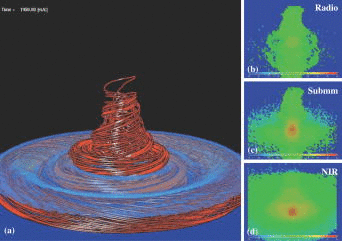 Hubble/NASA
D Maruta ApJ 2001
Experiment
Simulation
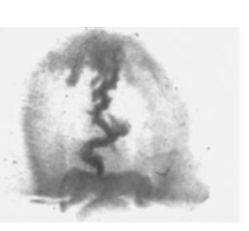 P.M. Bellan, Physics of Plasmas 2009
A. Ciardi, Physics of Plasmas 2007
Combine theory, observations, experiments and simulations!
jdhare@mit.edu SULI 2023
4
Dimensionless scaling
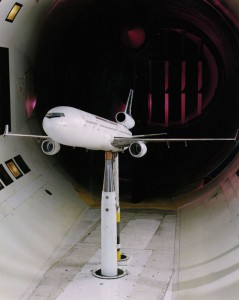 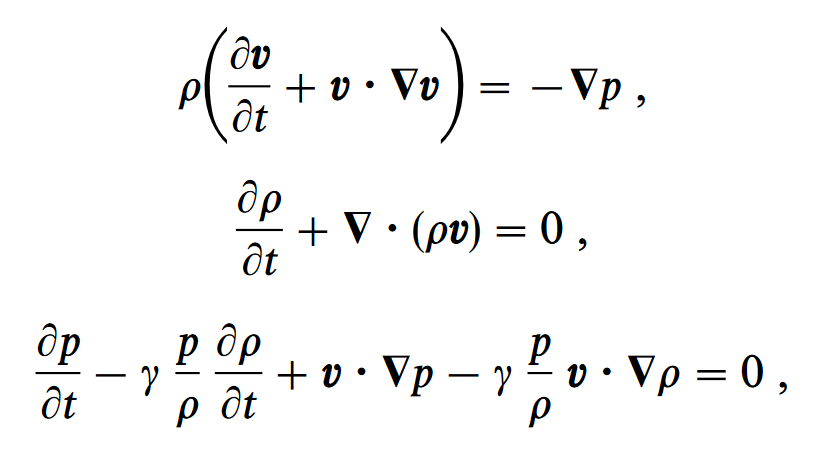 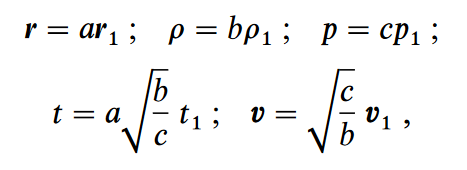 3 eqns, 3 scaling variables
Ryutov et al (PoP 2001)
Wind tunnel experiments use dimensionless scaling
jdhare@mit.edu SULI 2023
5
Three laboratory astrophysics experiments
Collisionless Shocks
Magnetic Reconnection
Flux Rope Eruptions
Schaeffer, PRL (2016)
Hare, PRL (2017)
Myers, Nature (2015)
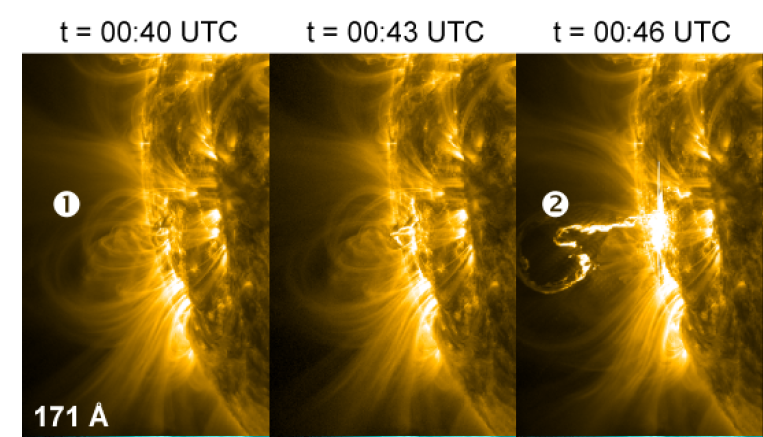 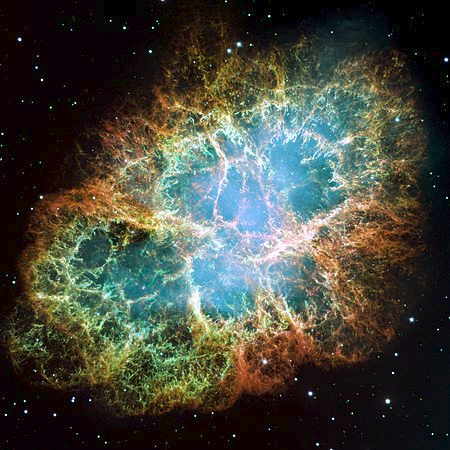 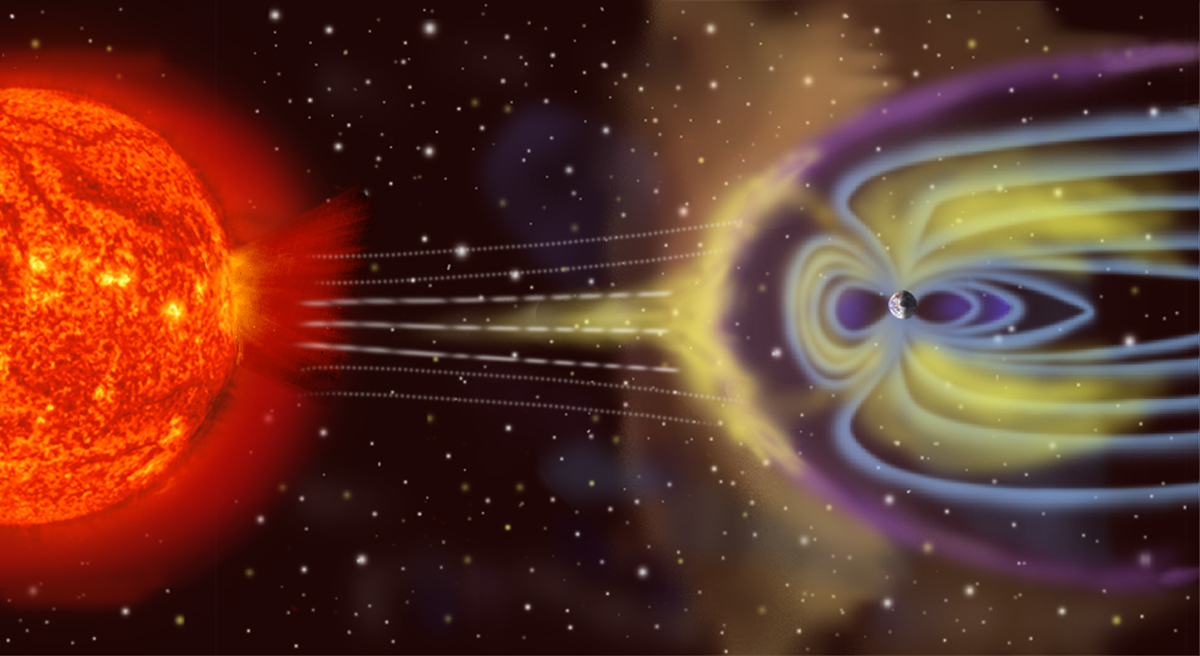 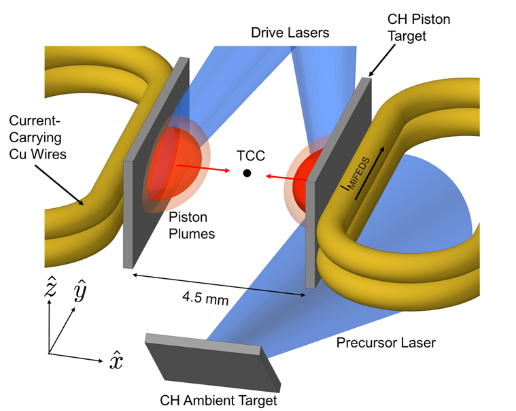 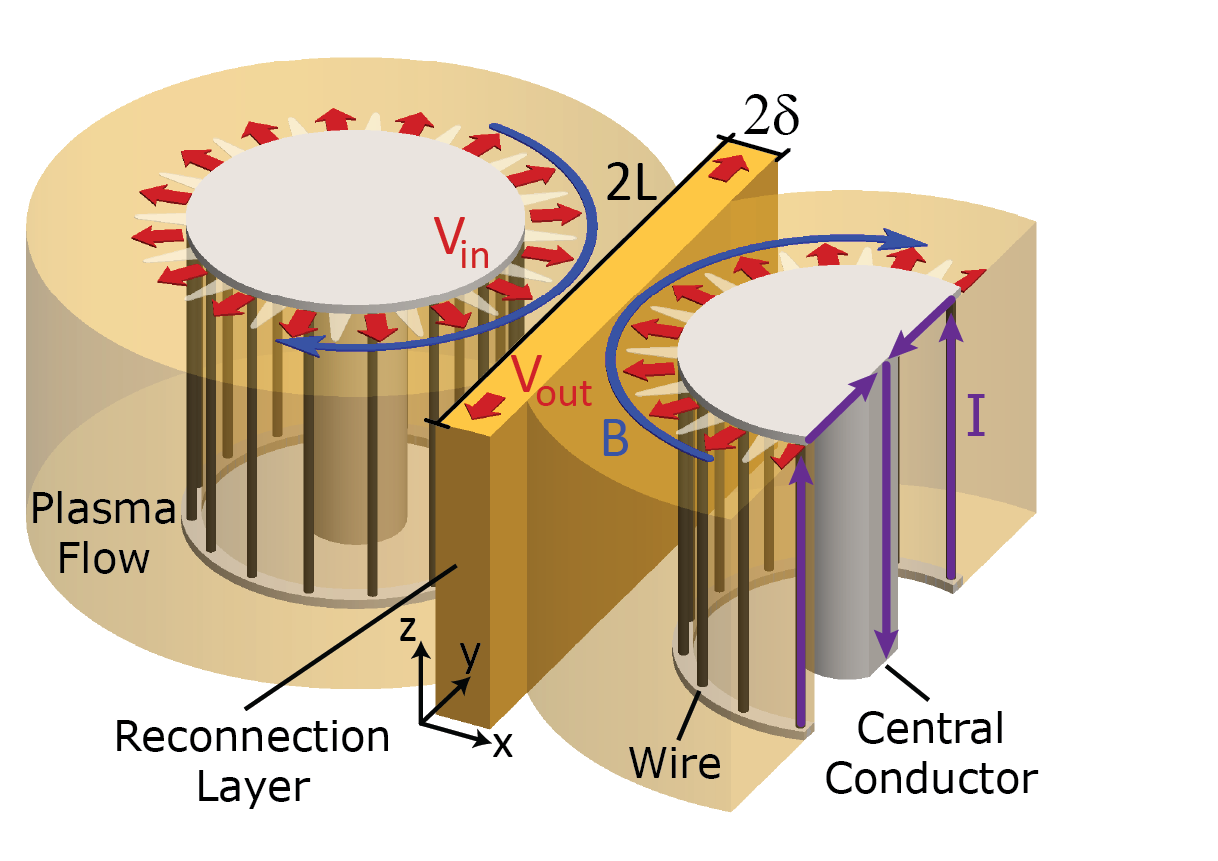 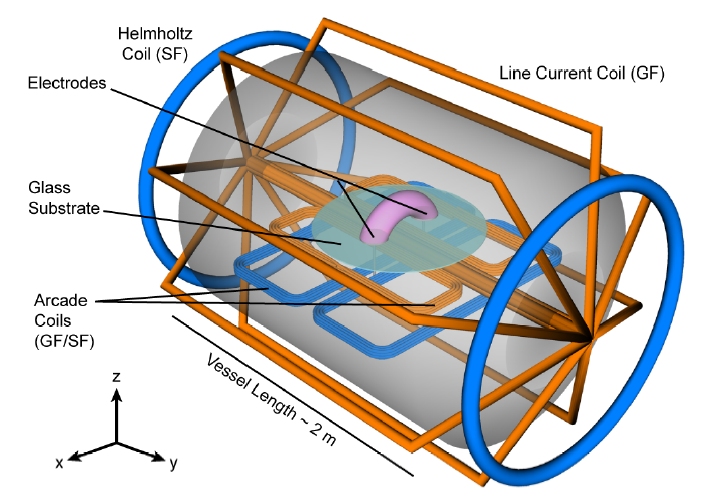 jdhare@mit.edu SULI 2023
6
Flux Rope Eruptions: astrophysical system
Astrophysical system:
Satellites observe bright X-ray emission associated with coronal mass ejections
Proposed mechanism is build up of magnetic energy and then sudden eruption through instability
Problem: some theoretically unstable flux ropes appear stable
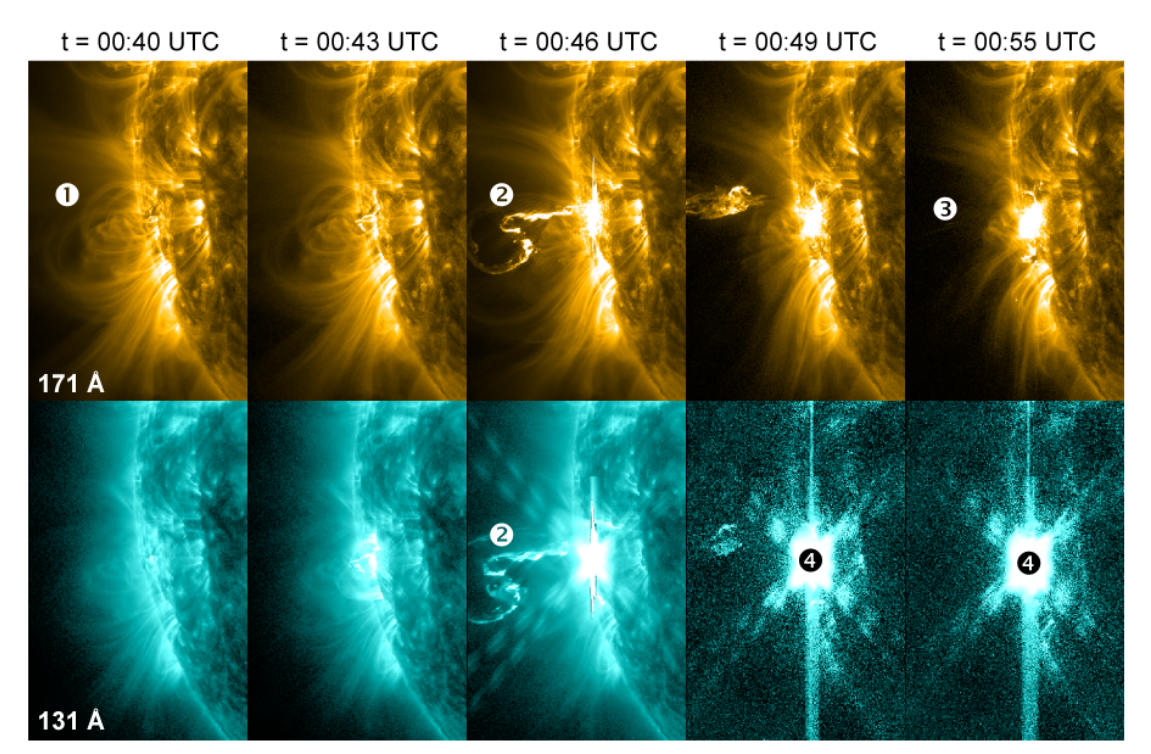 jdhare@mit.edu SULI 2023
7
Flux Rope Eruptions: experimental setup
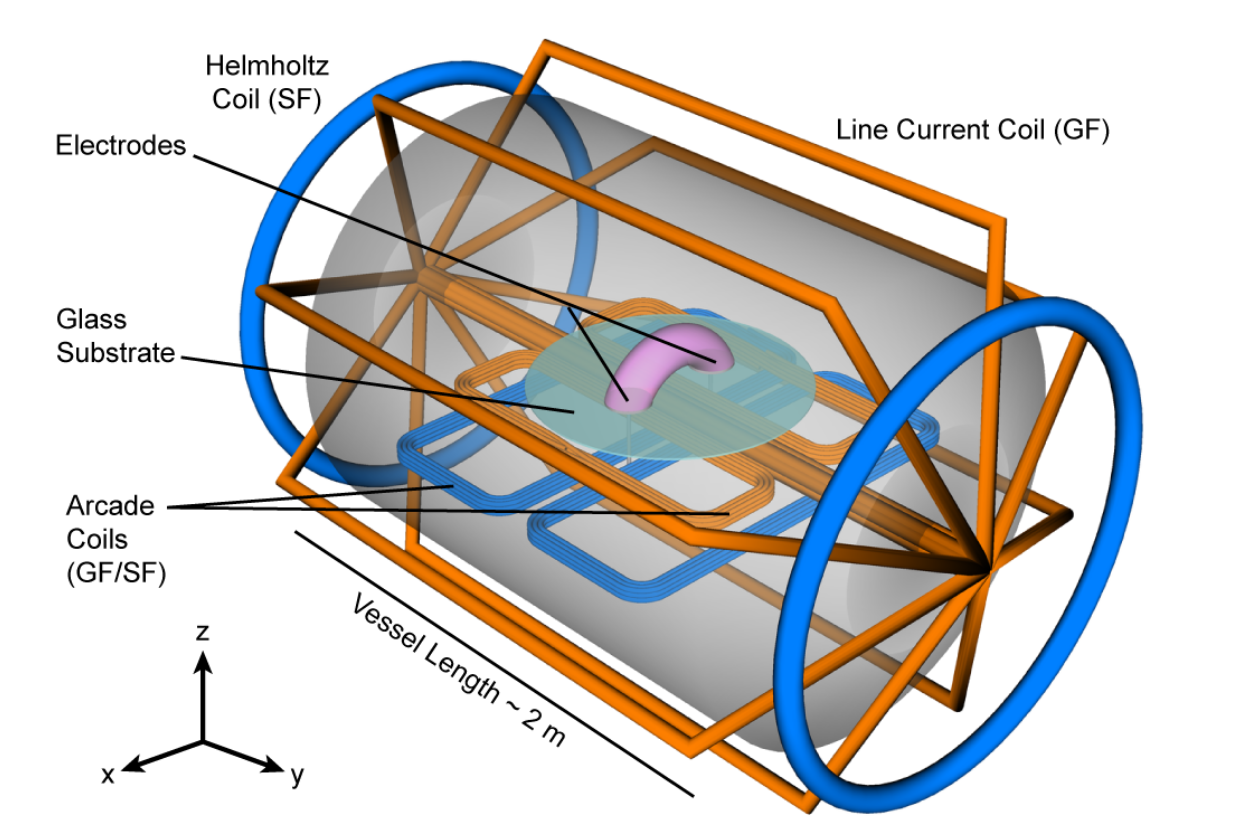 Person for scale
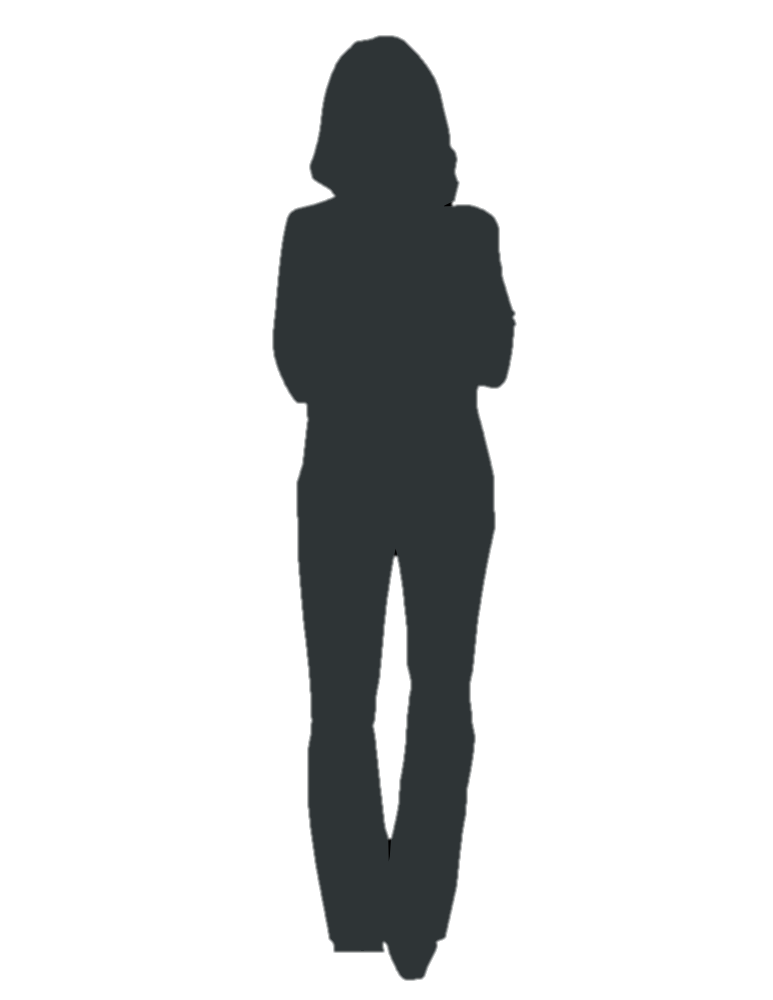 Myers, Nature (2015)
jdhare@mit.edu SULI 2023
8
Flux Rope Eruptions: experimental setup
Used the vessel and coils from MRX (Magnetic Reconnection eXperiment, PPPL)
Added new “arcade” coils and electrodes to produce flux rope
Combination of magnetic field coils enables production of theoretical unstable and stable flux ropes
Diagnostics: fast camera, magnetic probe array
Both laboratory and solar plasma dynamics dominated by magnetic field
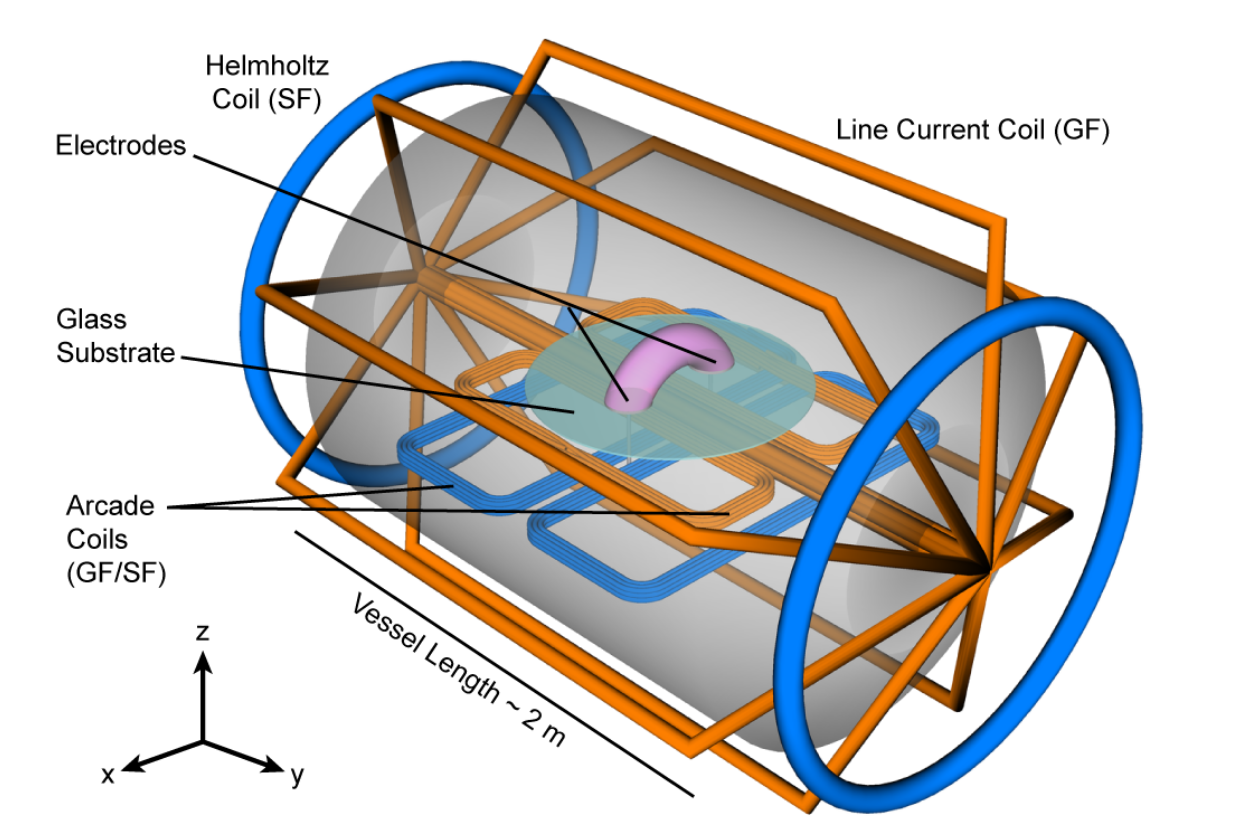 Myers, Nature (2015)
jdhare@mit.edu SULI 2023
9
Flux rope eruptions: experimental results
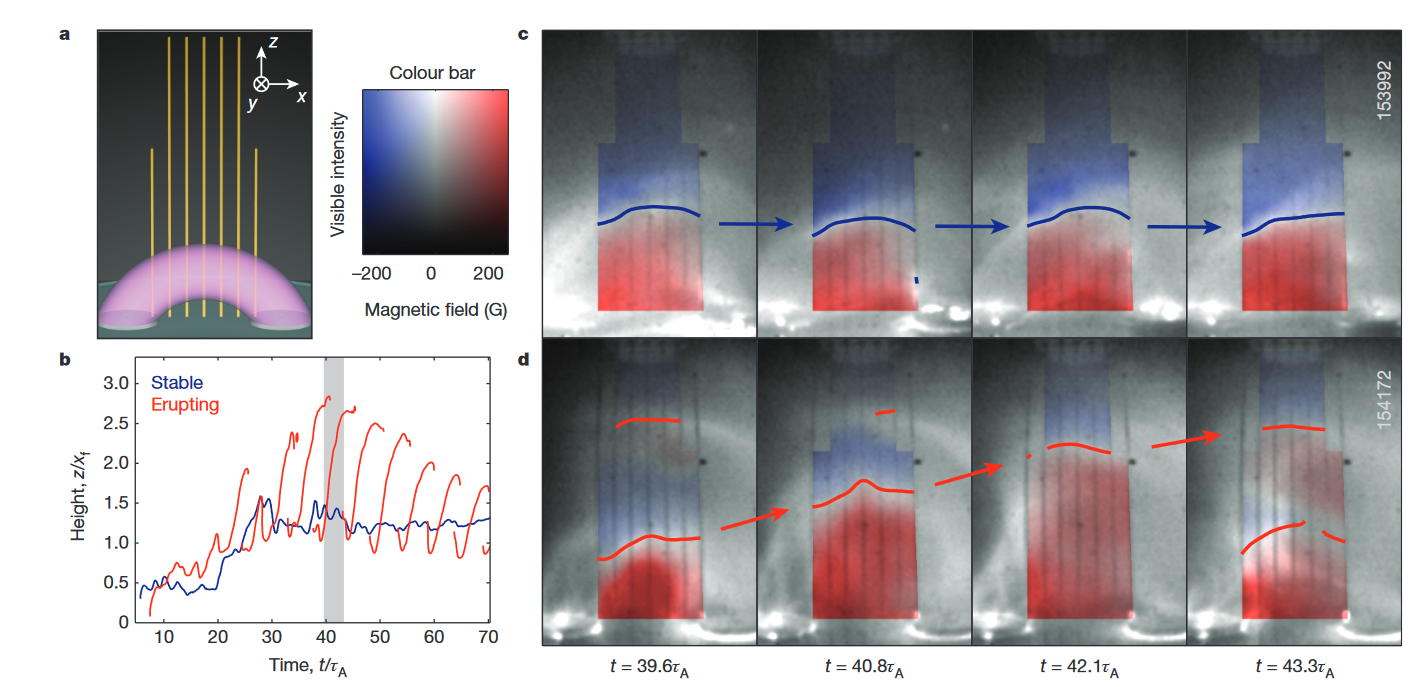 Magnetic probe array
Flux rope
V(t)
B(t)
Electrodes
Myers, Nature (2015)
jdhare@mit.edu SULI 2023
10
Flux rope eruptions: experimental results
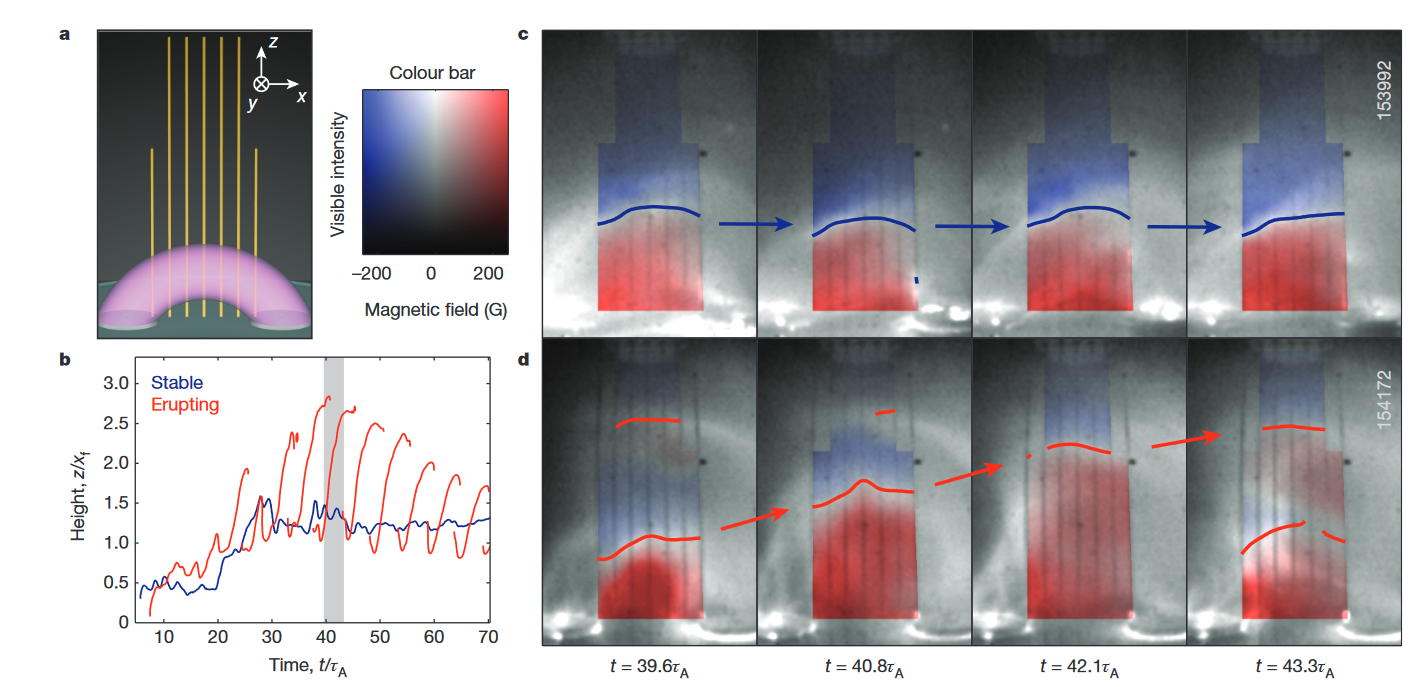 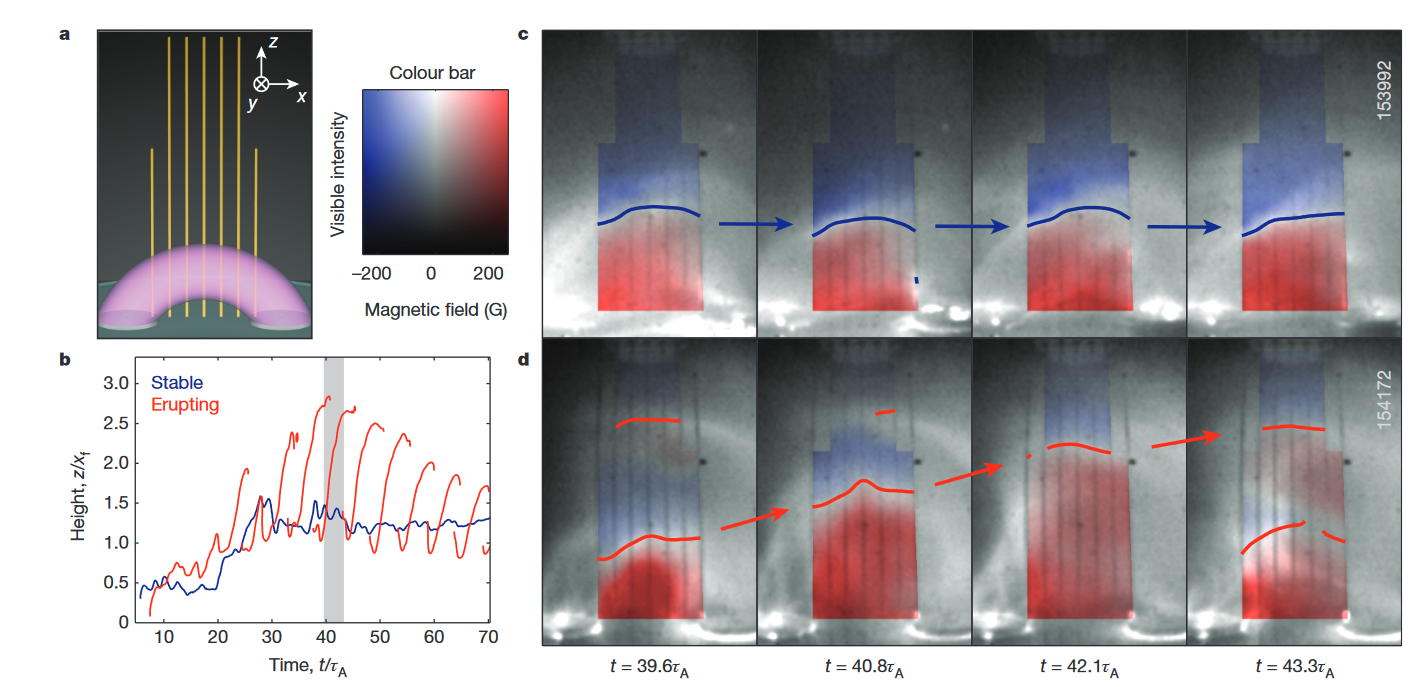 Note: time in “Alfvén times”, so dimensionless – aids comparison to astrophysical object
Myers, Nature (2015)
jdhare@mit.edu SULI 2023
11
Flux rope eruptions: experimental results
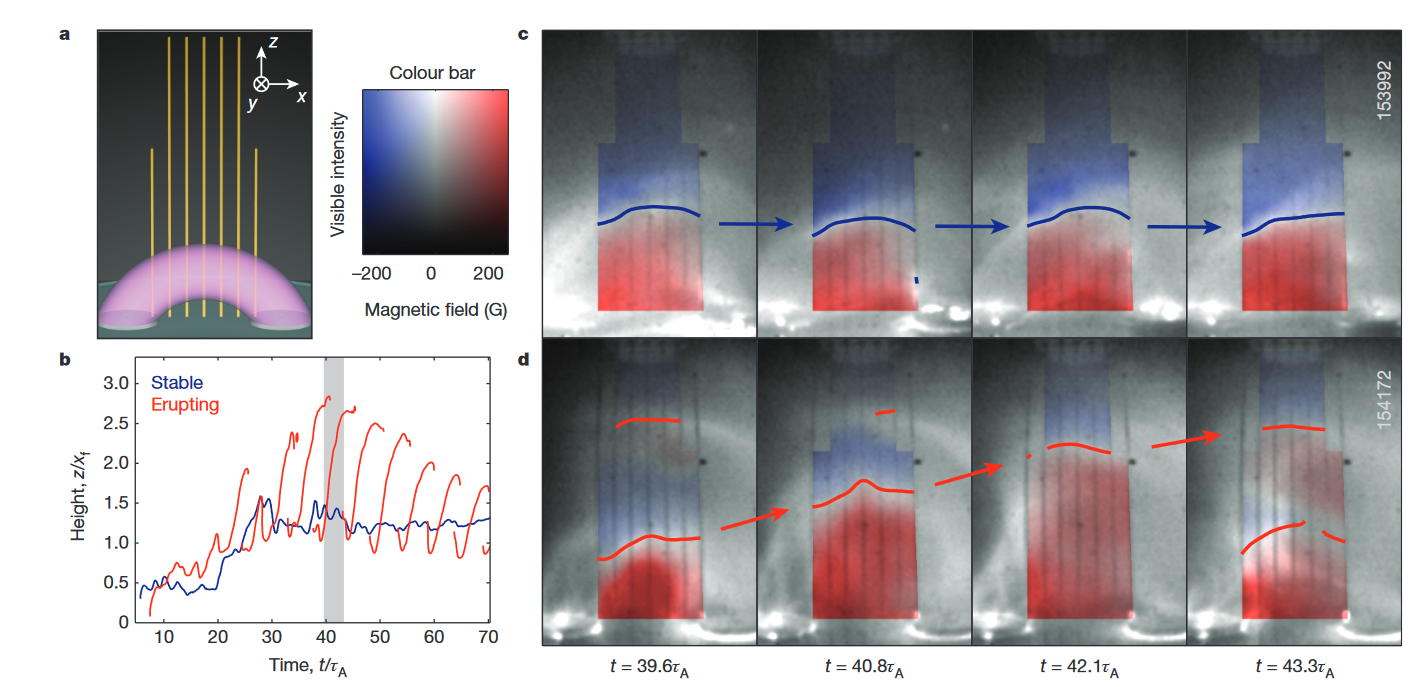 Myers, Nature (2015)
jdhare@mit.edu SULI 2023
12
Flux rope eruptions: experimental results
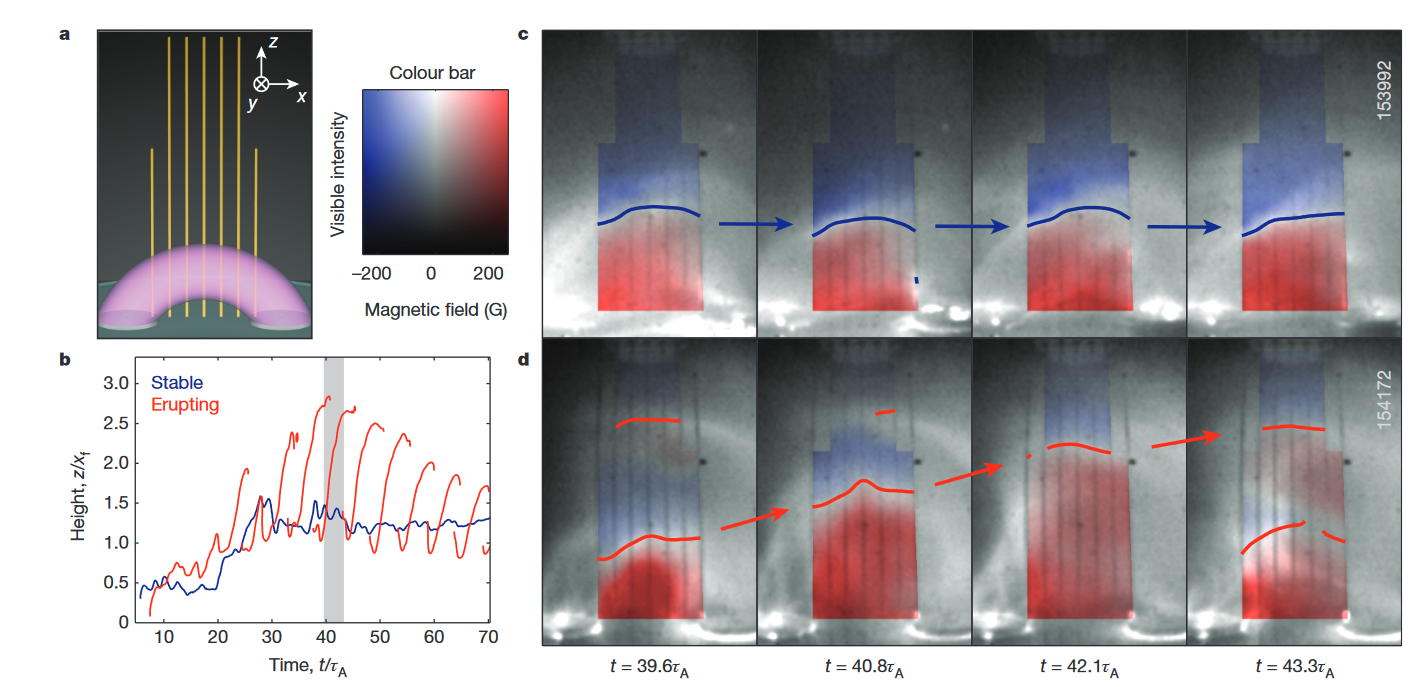 Myers, Nature (2015)
jdhare@mit.edu SULI 2023
13
Flux rope eruptions: experimental results
jdhare@mit.edu SULI 2023
14
Flux rope eruptions: experimental results
“How quickly field becomes smaller in vertical direction”
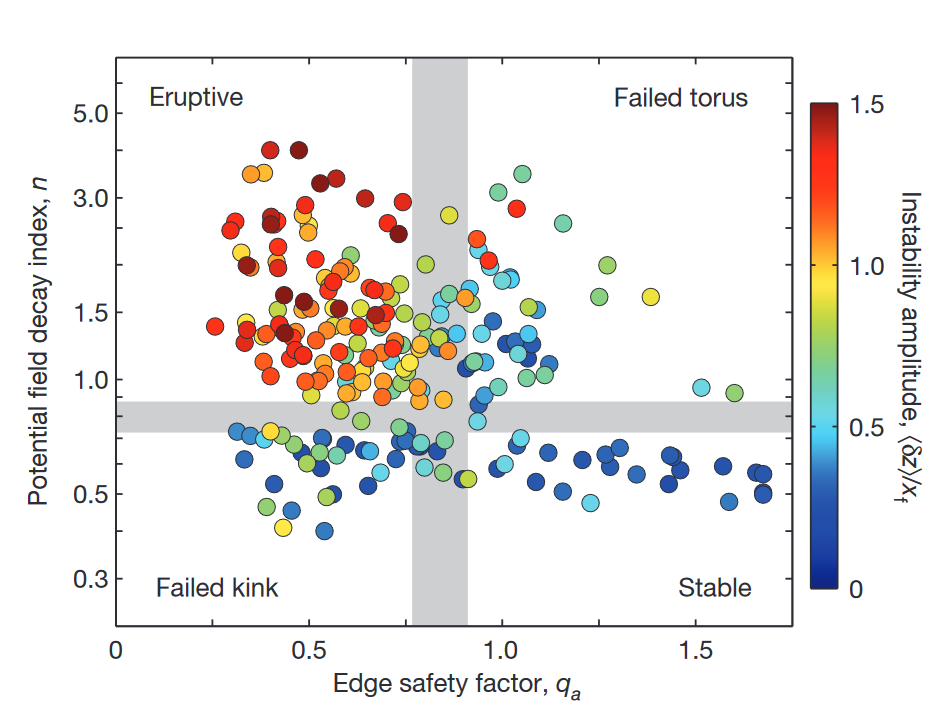 “1/Twistiness of magnetic field”
jdhare@mit.edu SULI 2023
15
Flux rope eruptions: experimental results
“How quickly field becomes smaller in vertical direction”
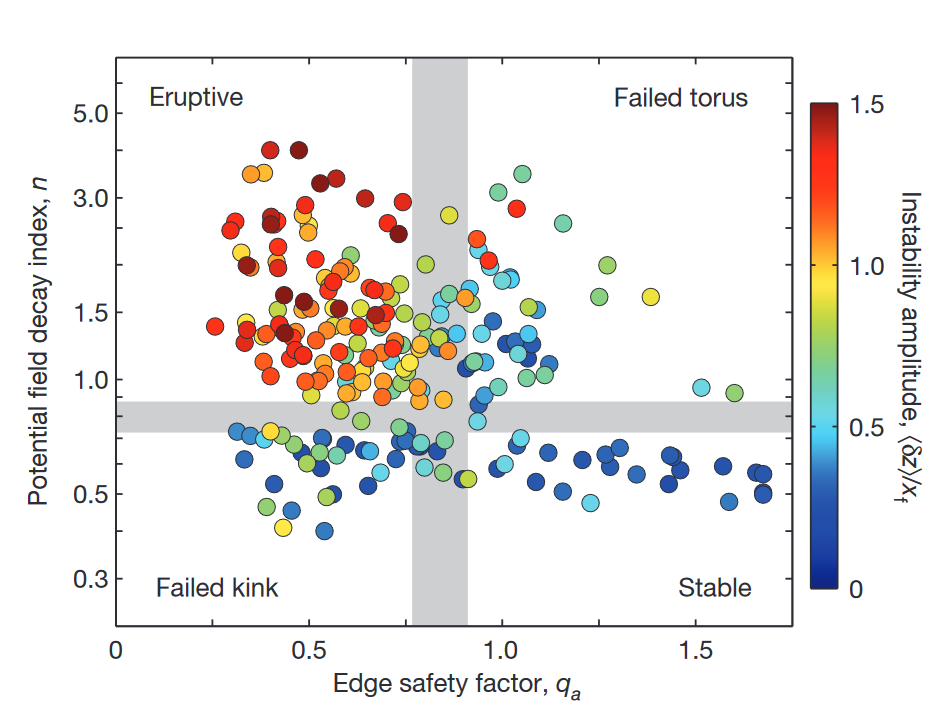 New experimentally discovered regime!

Thought to be unstable (qa>0.8), found to be stable

Plasma “self-organizes” and creates additional magnetic field which resists eruption
“1/Twistiness of magnetic field”
jdhare@mit.edu SULI 2023
16
Collisionless shocks: astrophysical setting
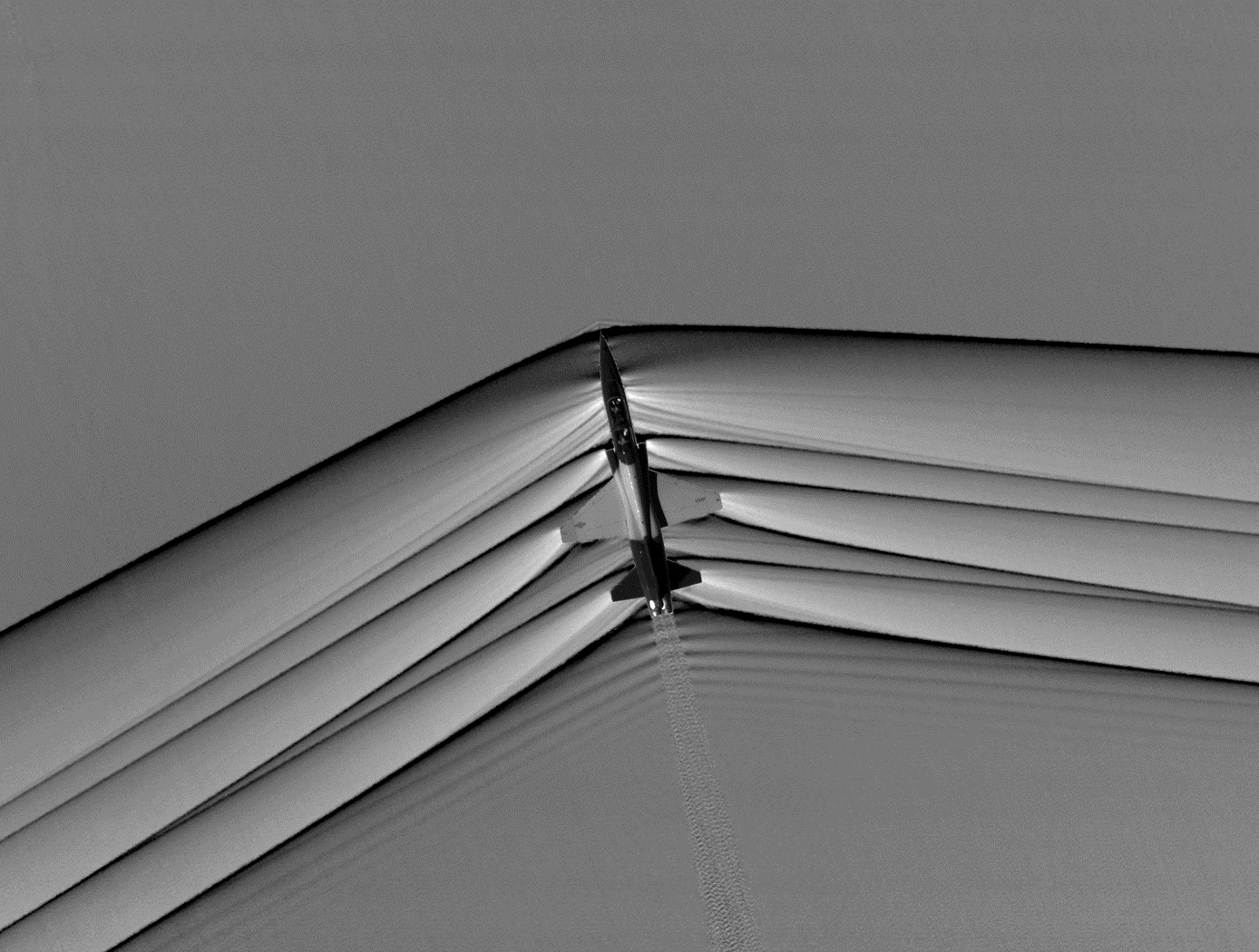 Collisional (standard) shock: sudden change in density, velocity and temperature
Shocks mediated by particle collisions on very short length scales
Collisional shocks around a jet aircraft
jdhare@mit.edu SULI 2023
17
Collisionless shocks: astrophysical setting
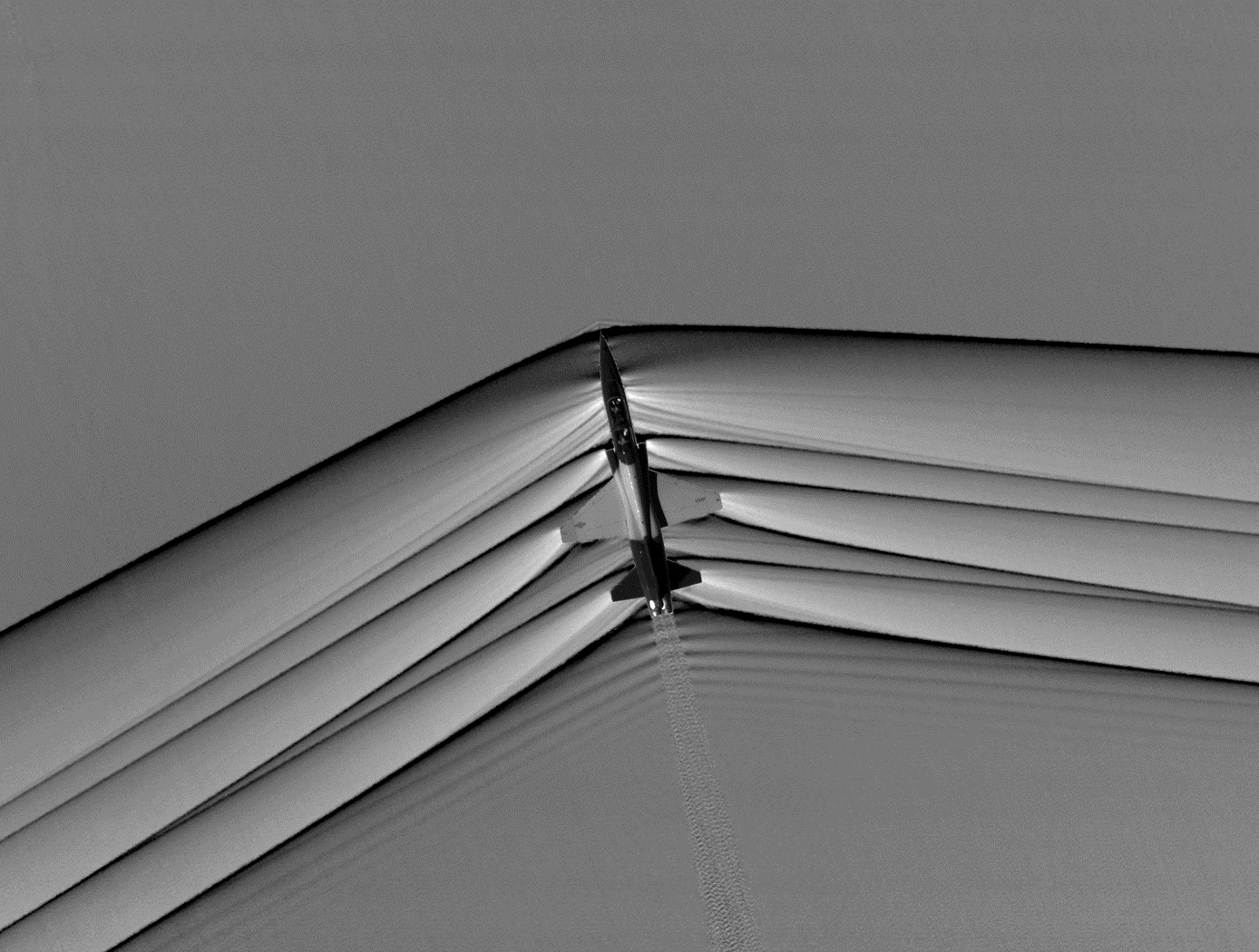 Collisional (standard) shock: sudden change in density, velocity and temperature
Shocks mediated by particle collisions on very short length scales
Collisionless shocks: accelerate particles to very high energies: source of cosmic rays which bombard Earth 
Very fast hot plasma: particles do not collide! Shock is  mediated by collective electromagnetic effects
Further complicated by existing magnetic fields!
Collisional shocks around a jet aircraft
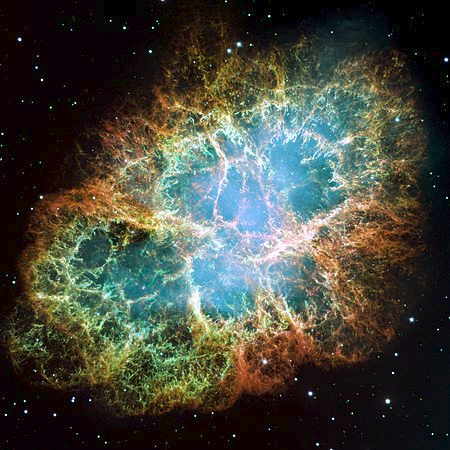 Collisionless shocks around the Crab Nebula, a supernova remnant
jdhare@mit.edu SULI 2023
18
Collisionless shocks: experimental setup
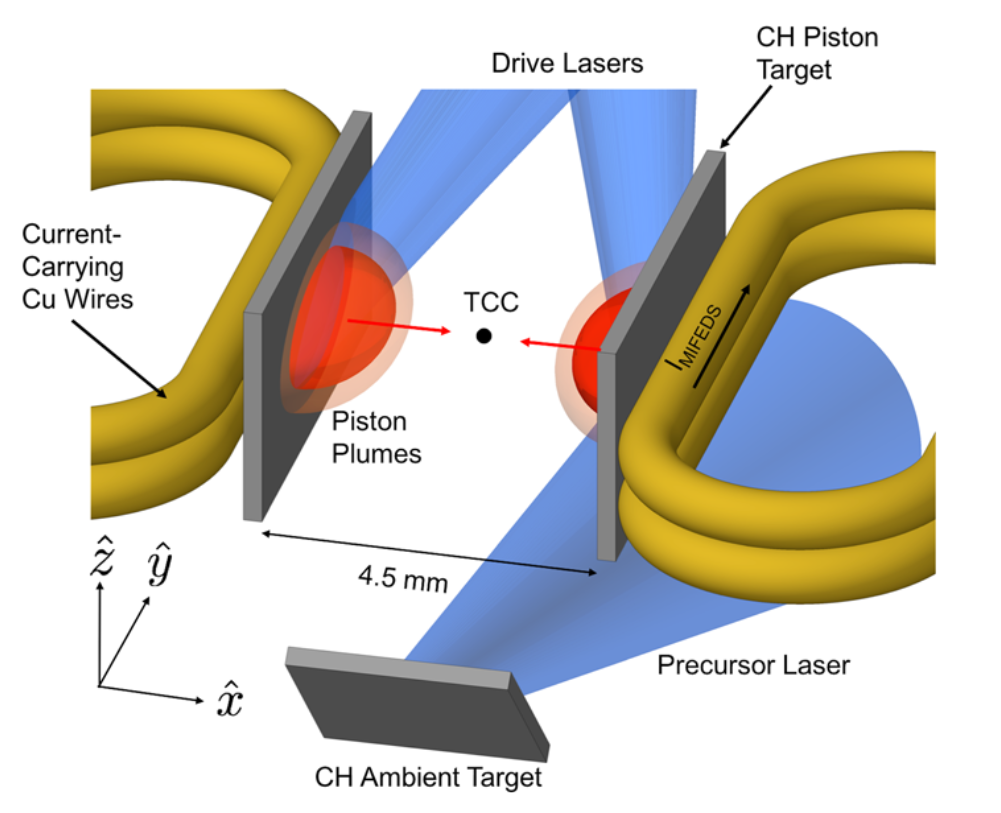 3
Grain of rice for scale
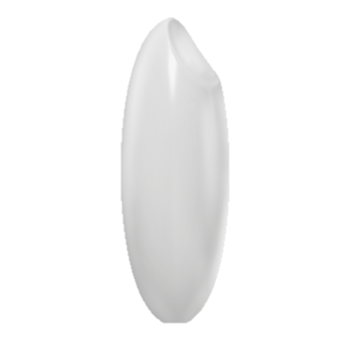 1
2
Schaeffer, PRL (2016)
jdhare@mit.edu SULI 2023
19
Collisionless shocks: experimental setup
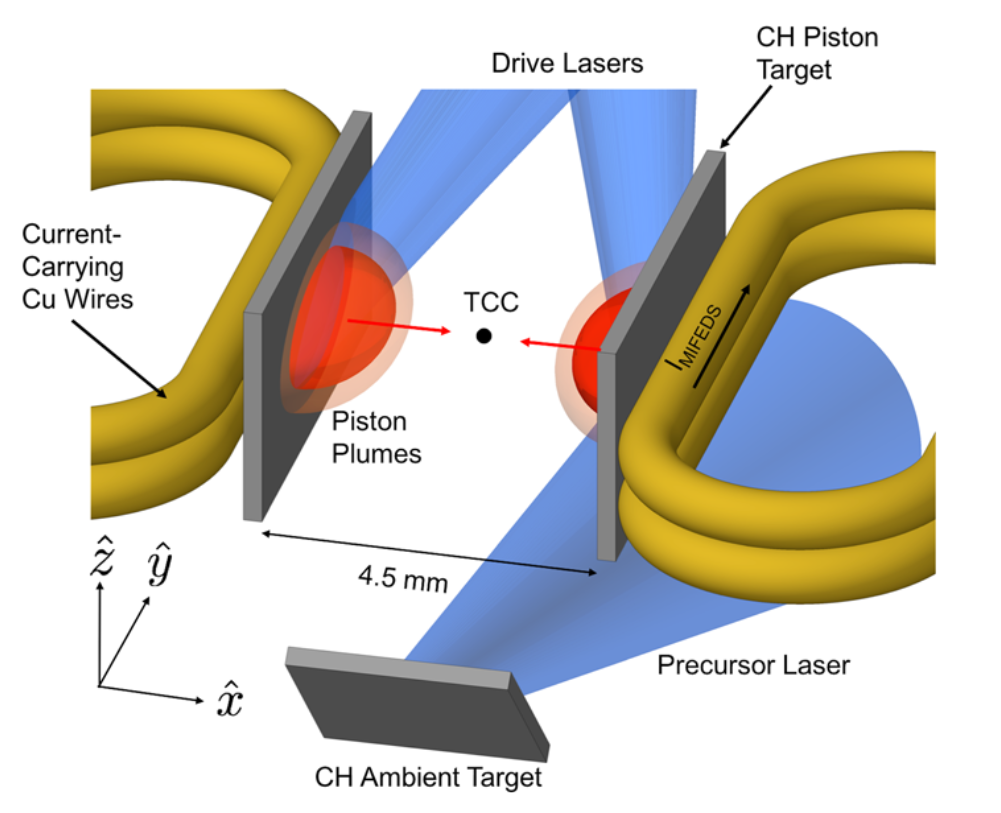 3
Magnetic coils fill volume with Bz = 8 T field 
Precursor laser creates ambient plasma between two targets
Drive lasers create counter-propagating pistons which drive collisionless shocks into ambient plasma
1
2
Schaeffer, PRL (2016)
jdhare@mit.edu SULI 2023
20
Collisionless shocks: experimental results
Piston plasmas
High ne
Laser
Bz
Low ne
Ambient plasma
Schaeffer, PRL (2016)
jdhare@mit.edu SULI 2023
21
Collisionless shocks: experimental results
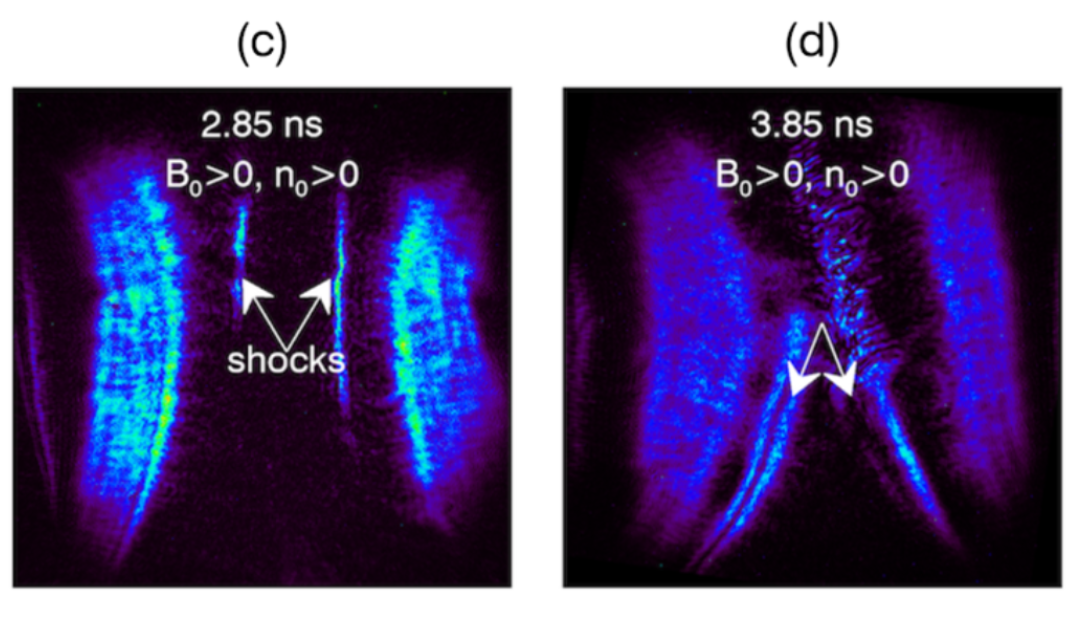 Piston plasmas
Bz
Angular fringe refractometry (AFR): plasma density gradients bend light rays, AFR only allows rays with specific angles (corresponding to specific density gradients) to make it to camera.
Two bright regions correspond to steep density gradient -  two shocks!
Track between frames: V = 700 km/s, ions collisionless
Ambient plasma
Schaeffer, PRL (2016)
jdhare@mit.edu SULI 2023
22
Collisionless shocks: experimental results
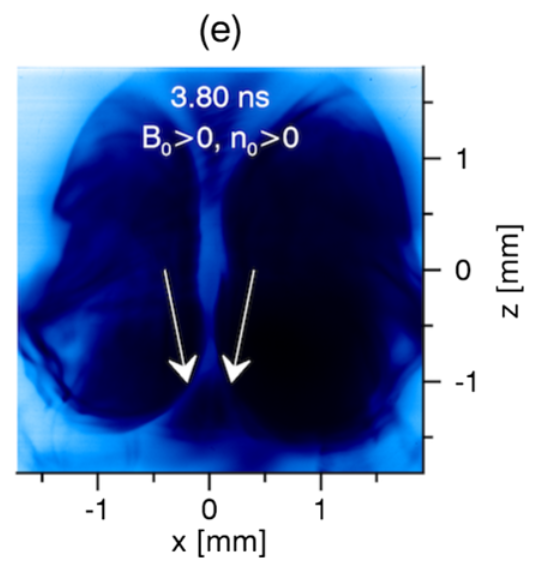 Dark = more protons
Proton imaging (or proton radiography)
Charged particles deflected by magnetic fields
Generate proton beam, measure proton location after plasma






Deflection angle gives magnetic field strength (along proton path)
Protons
B
Film
Magnetic field jump x2
Density jump x4
= a shock!
Schaeffer, PRL (2016)
jdhare@mit.edu SULI 2023
23
Magnetic Reconnection: astrophysical setting
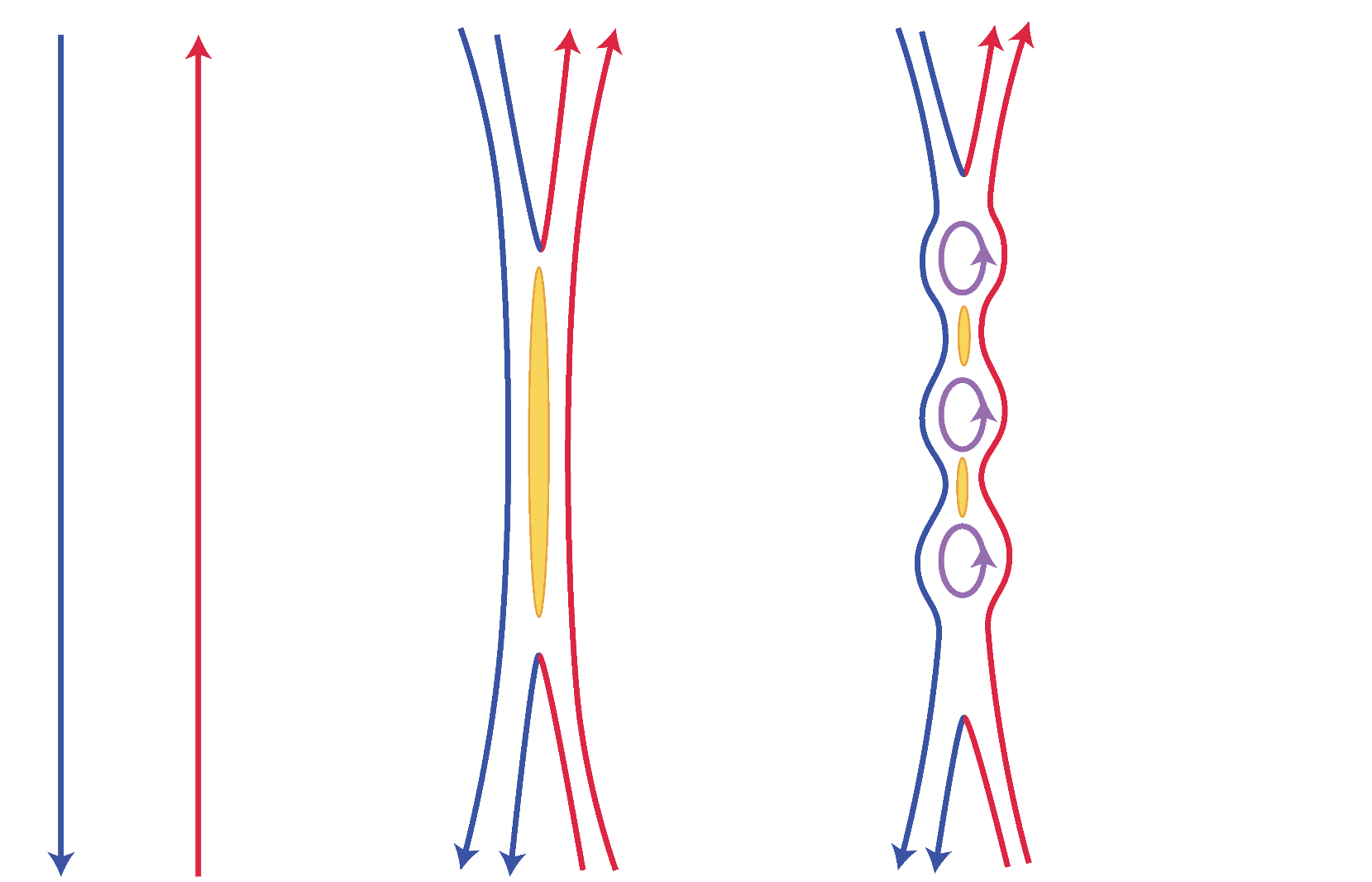 Current 
sheet
B
B
jdhare@mit.edu SULI 2023
24
Magnetic Reconnection: astrophysical setting
Prediction: 1000 yrs. Reality: 10 minutes!
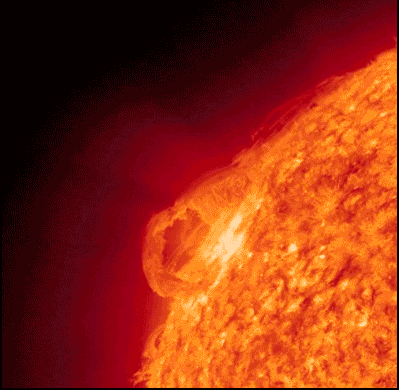 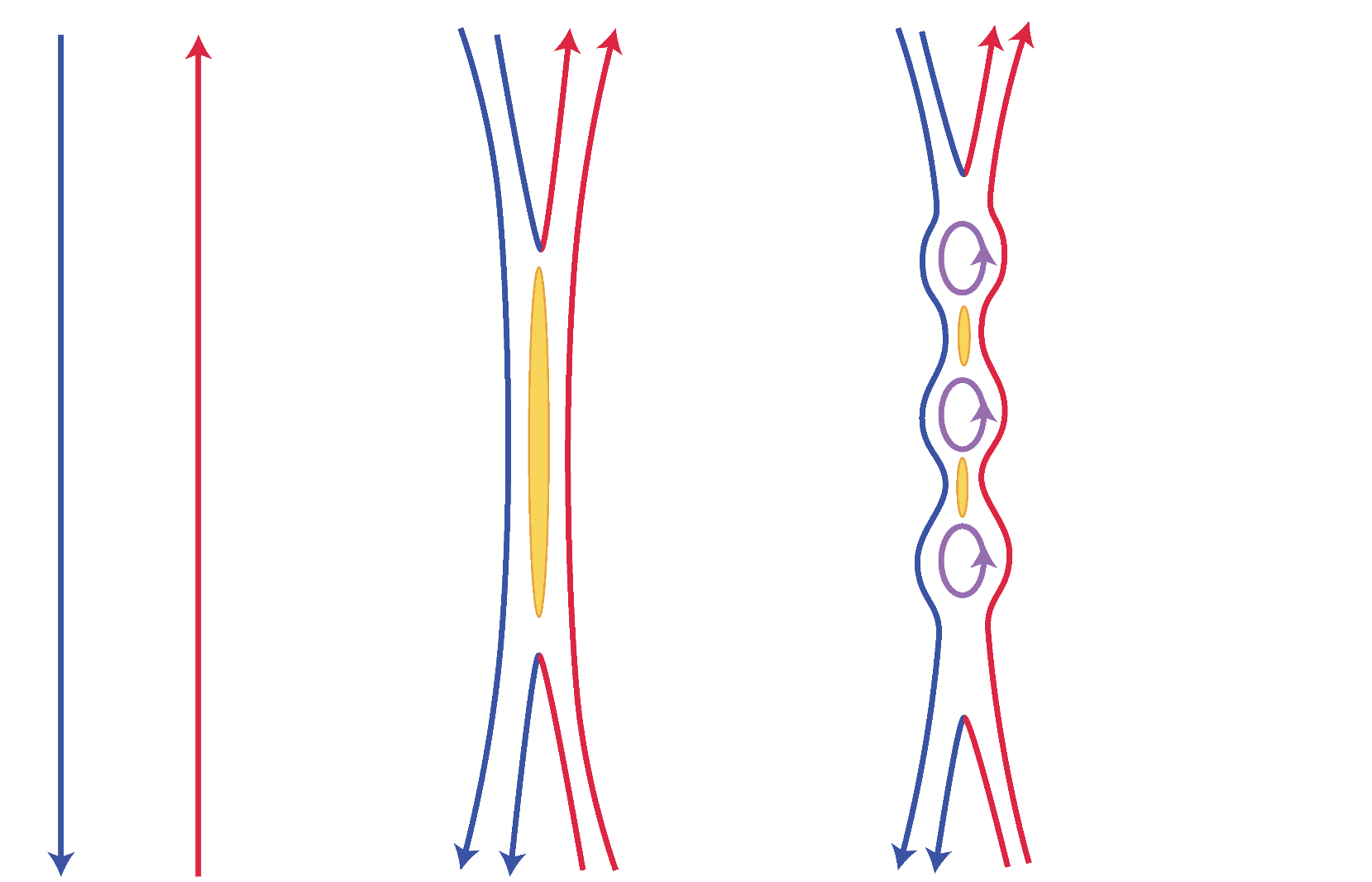 Current 
sheet
B
B
jdhare@mit.edu SULI 2023
25
Magnetic Reconnection: astrophysical setting
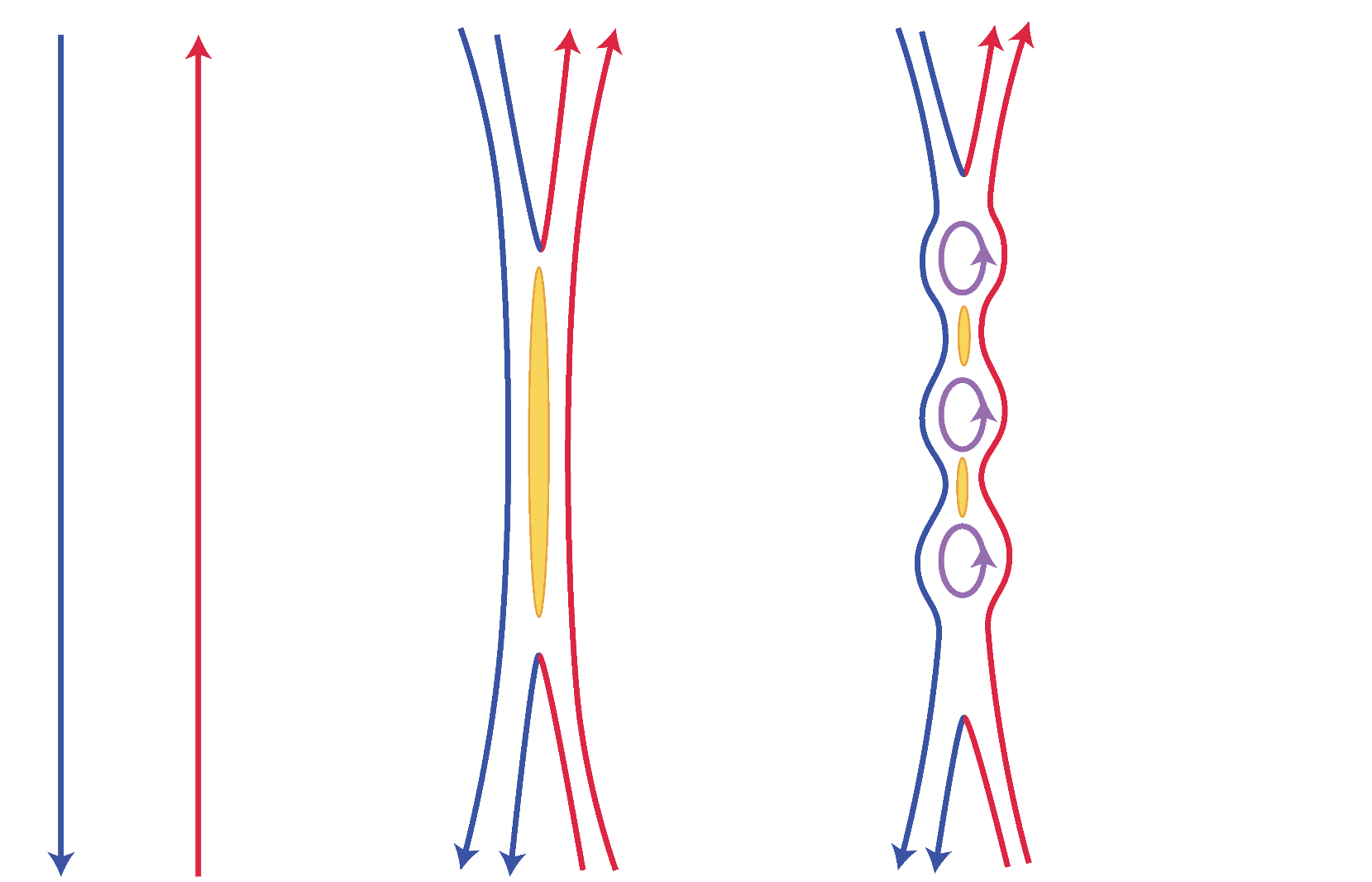 Current 
sheet
Strongly 
sheared 
flows
Multiple 
current 
sheets
B
B
Overview of recent theory:
Loureiro, N. F., & Uzdensky, D. A.(2015). 
PPCF, 58, 014021
jdhare@mit.edu SULI 2023
26
Magnetic reconnection: experimental setup
Dime for scale
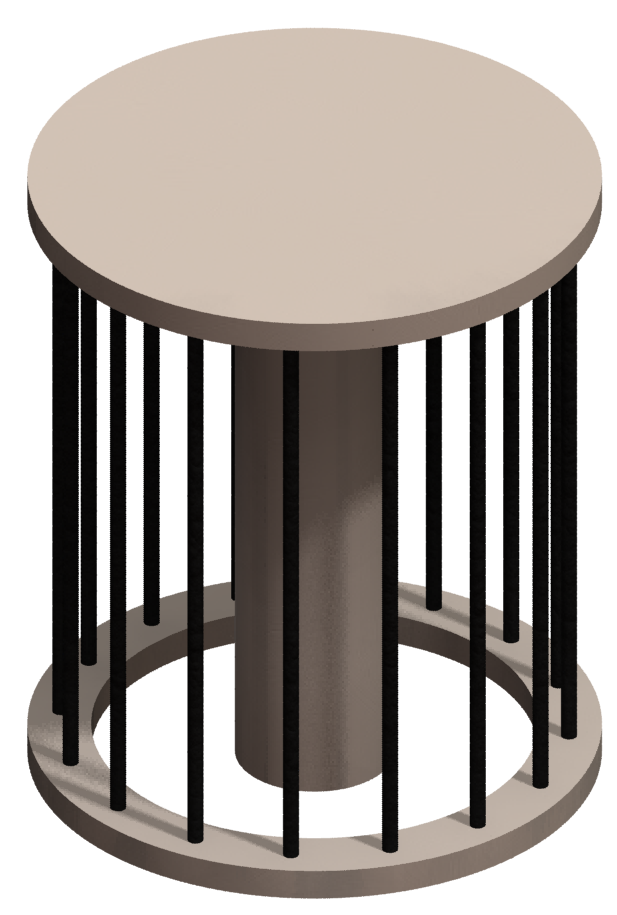 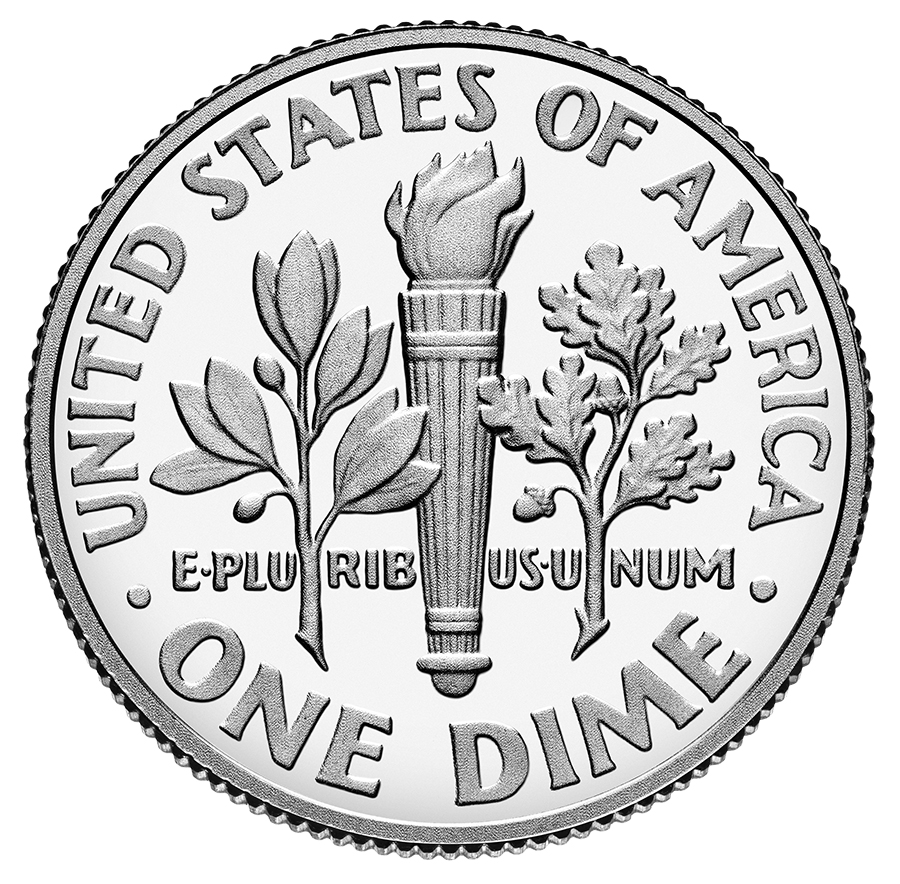 Current
I~1 MA, 100-300 ns rise time
Hare, PRL (2017)
jdhare@mit.edu SULI 2023
27
Magnetic reconnection: experimental setup
V
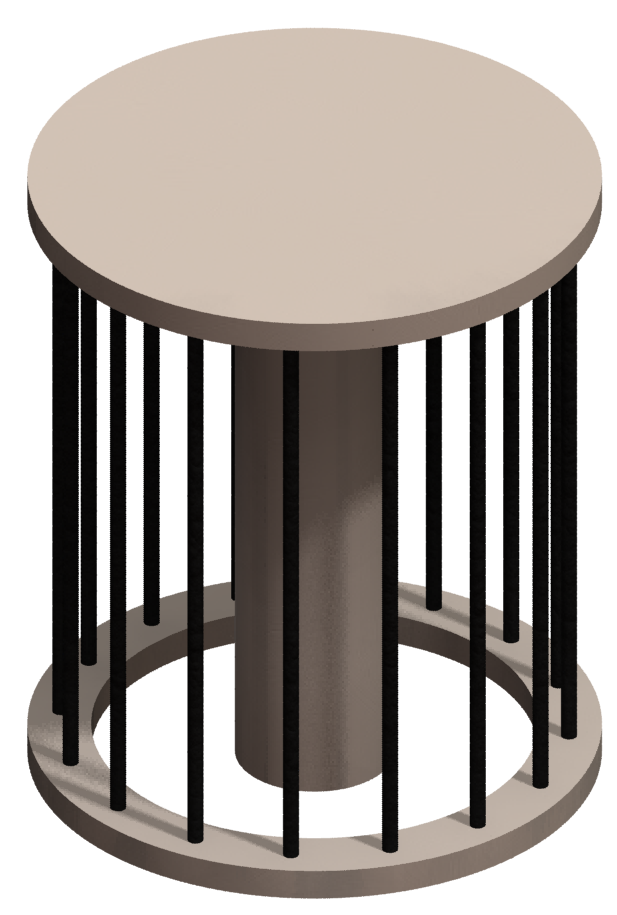 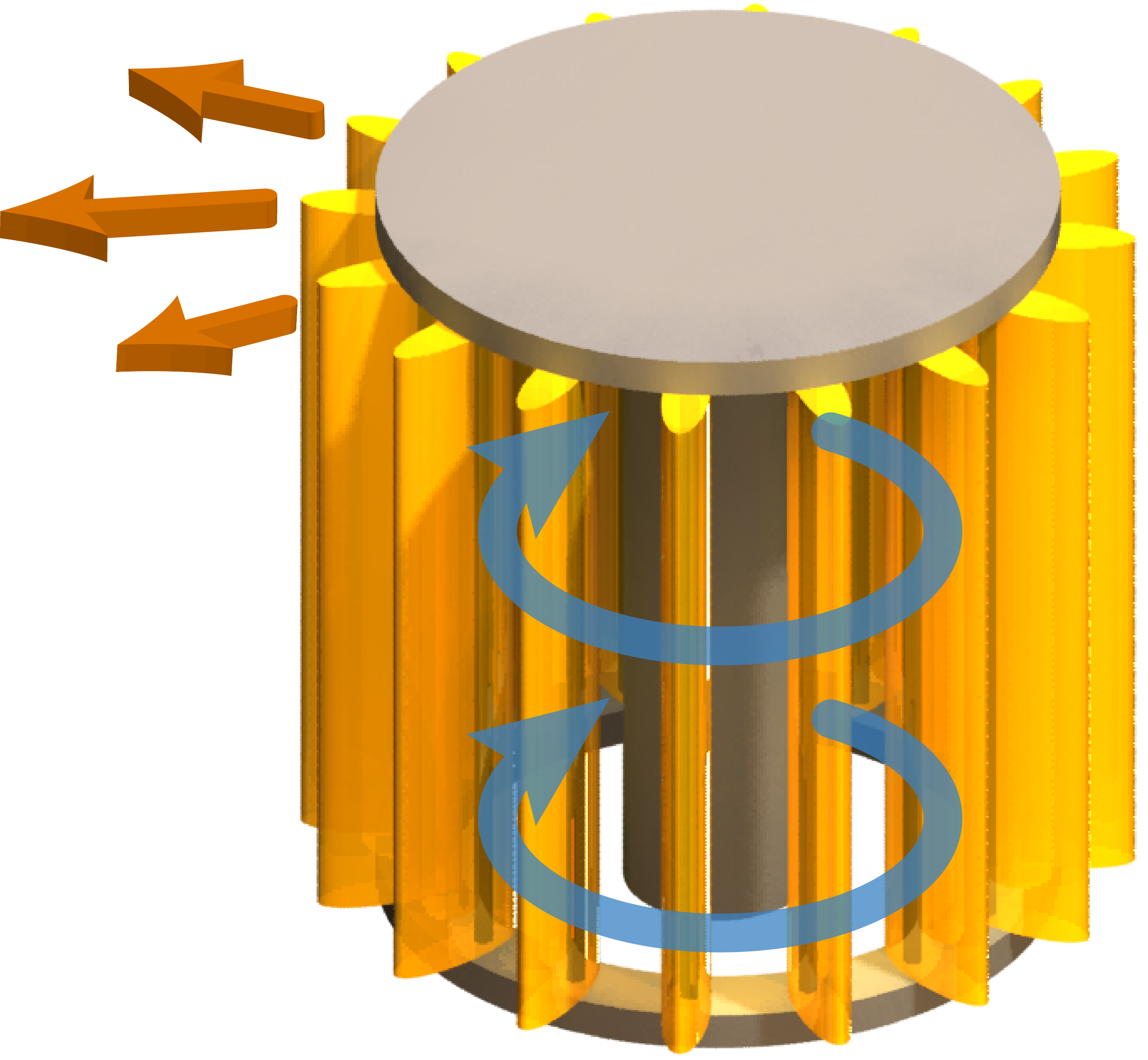 Current
B
I~1 MA, 100-300 ns rise time
Hare, PRL (2017)
jdhare@mit.edu SULI 2023
28
Magnetic Reconnection from Double Exploding Wire Arrays
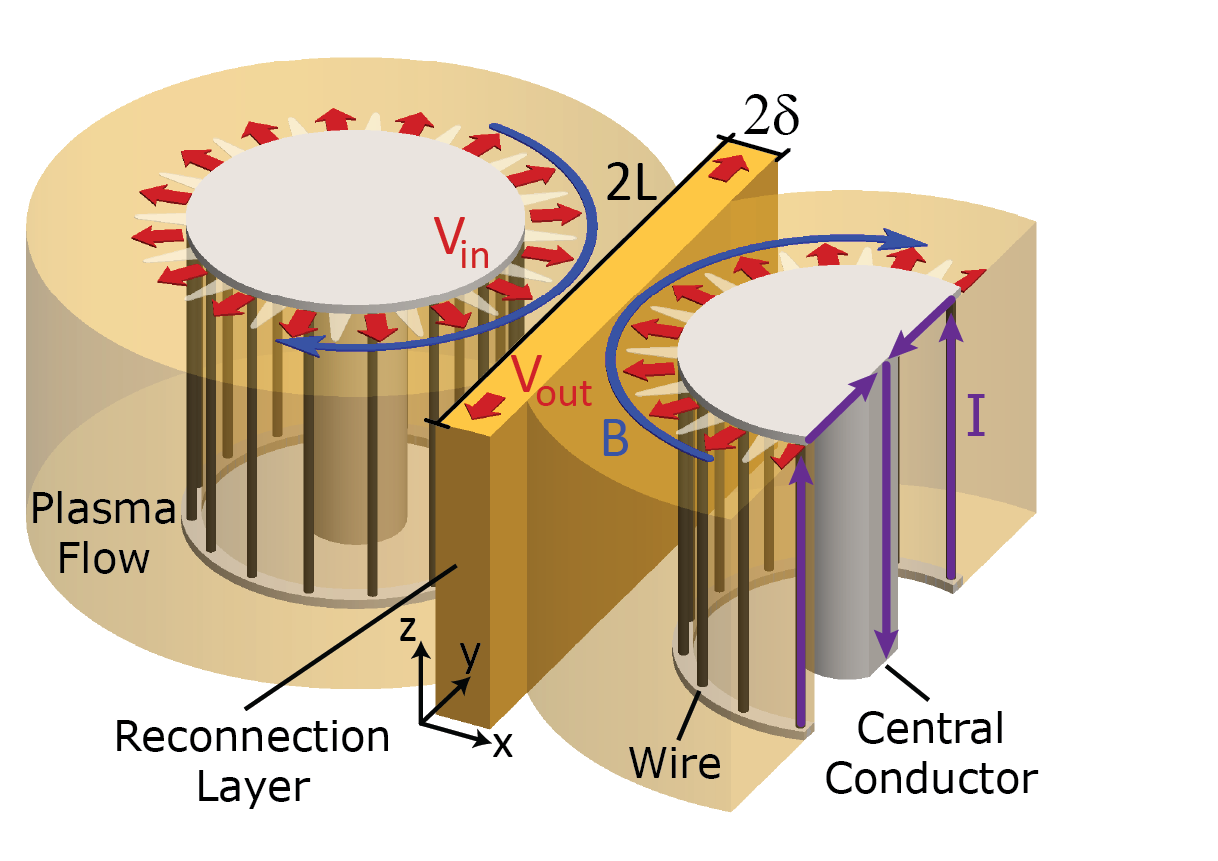 Drive two exploding arrays in parallel: collides flows with opposite magnetic fields, forming a reconnection layer.
Hare, PRL (2017)
jdhare@mit.edu SULI 2023
29
Diagnosing reconnection in the laboratory
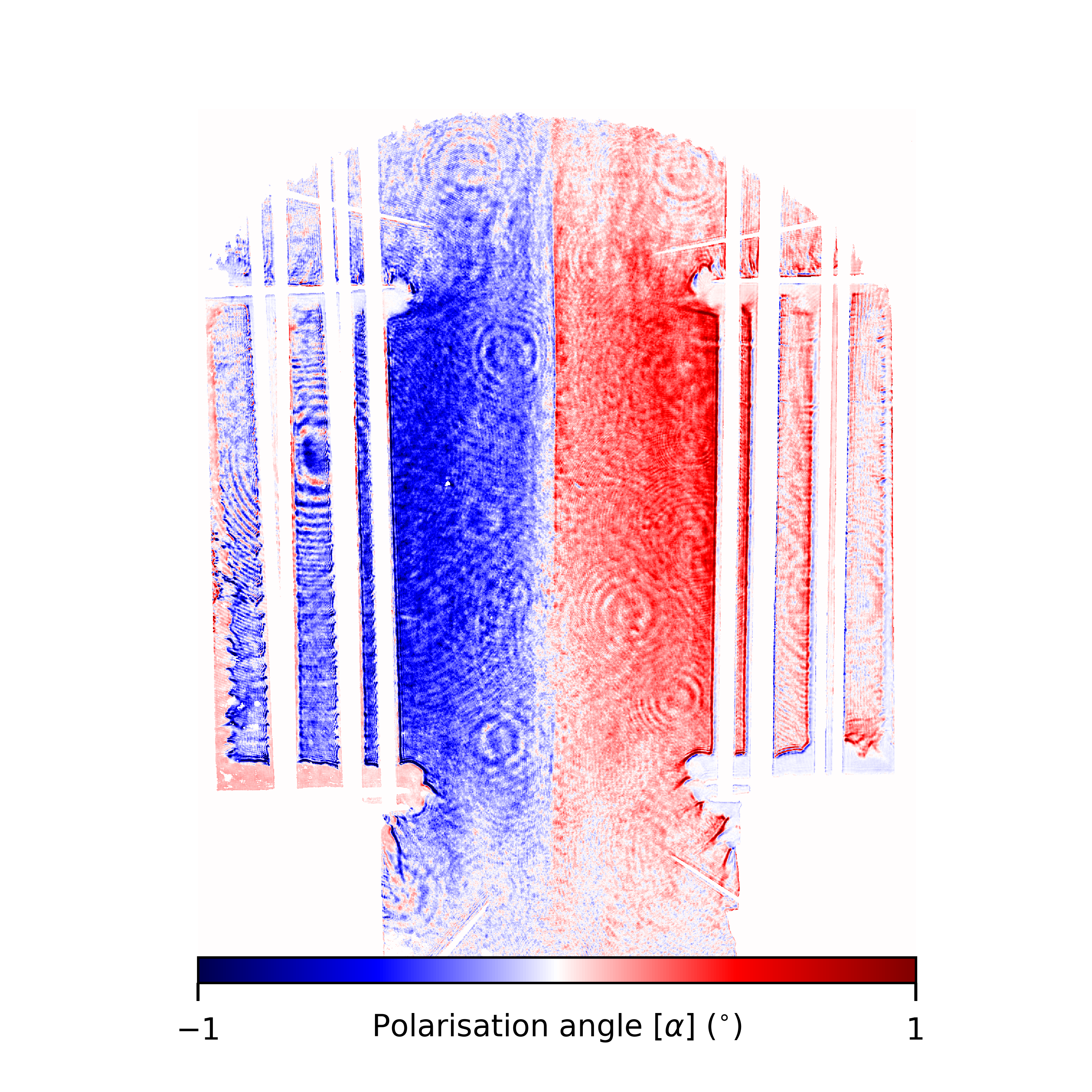 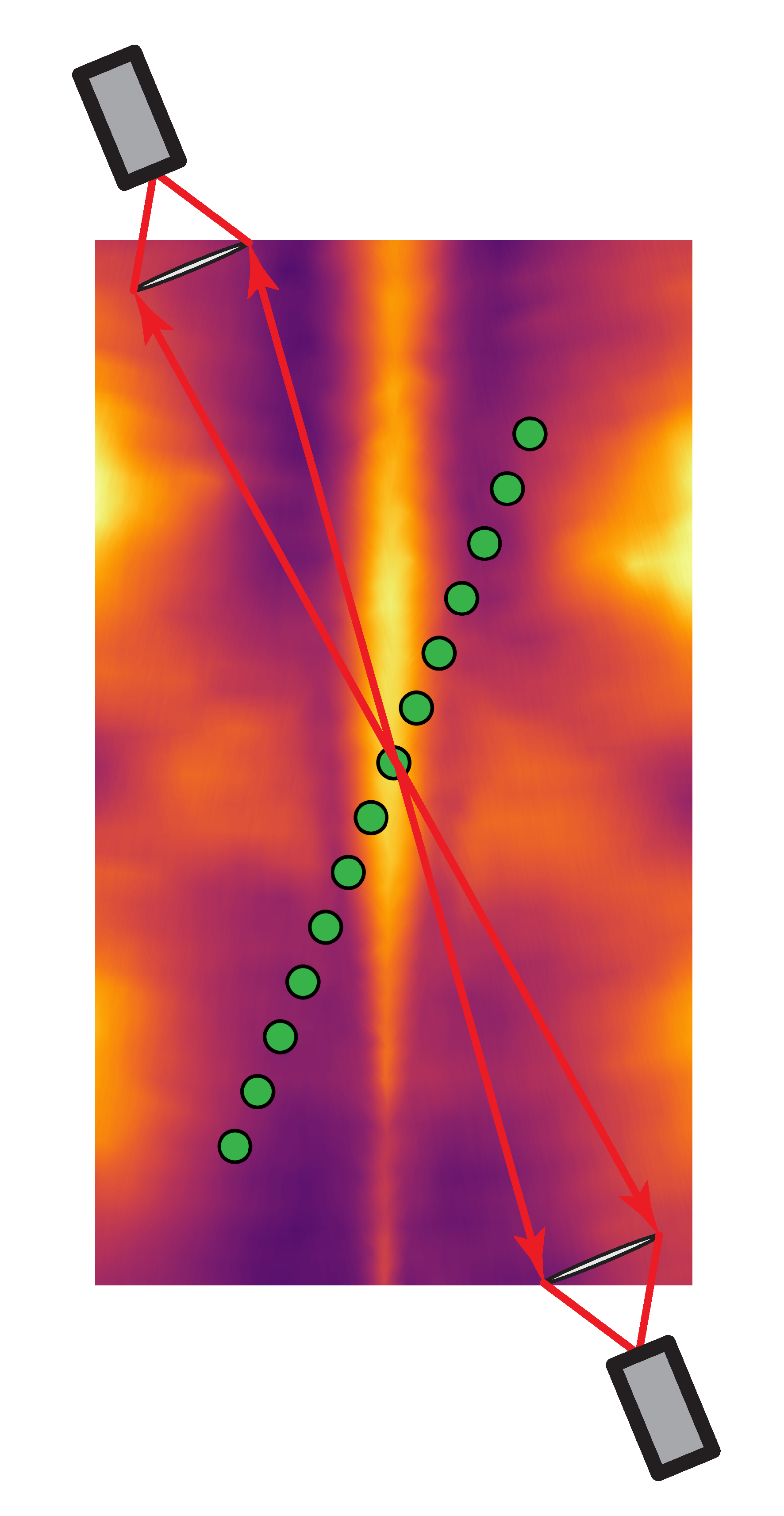 y
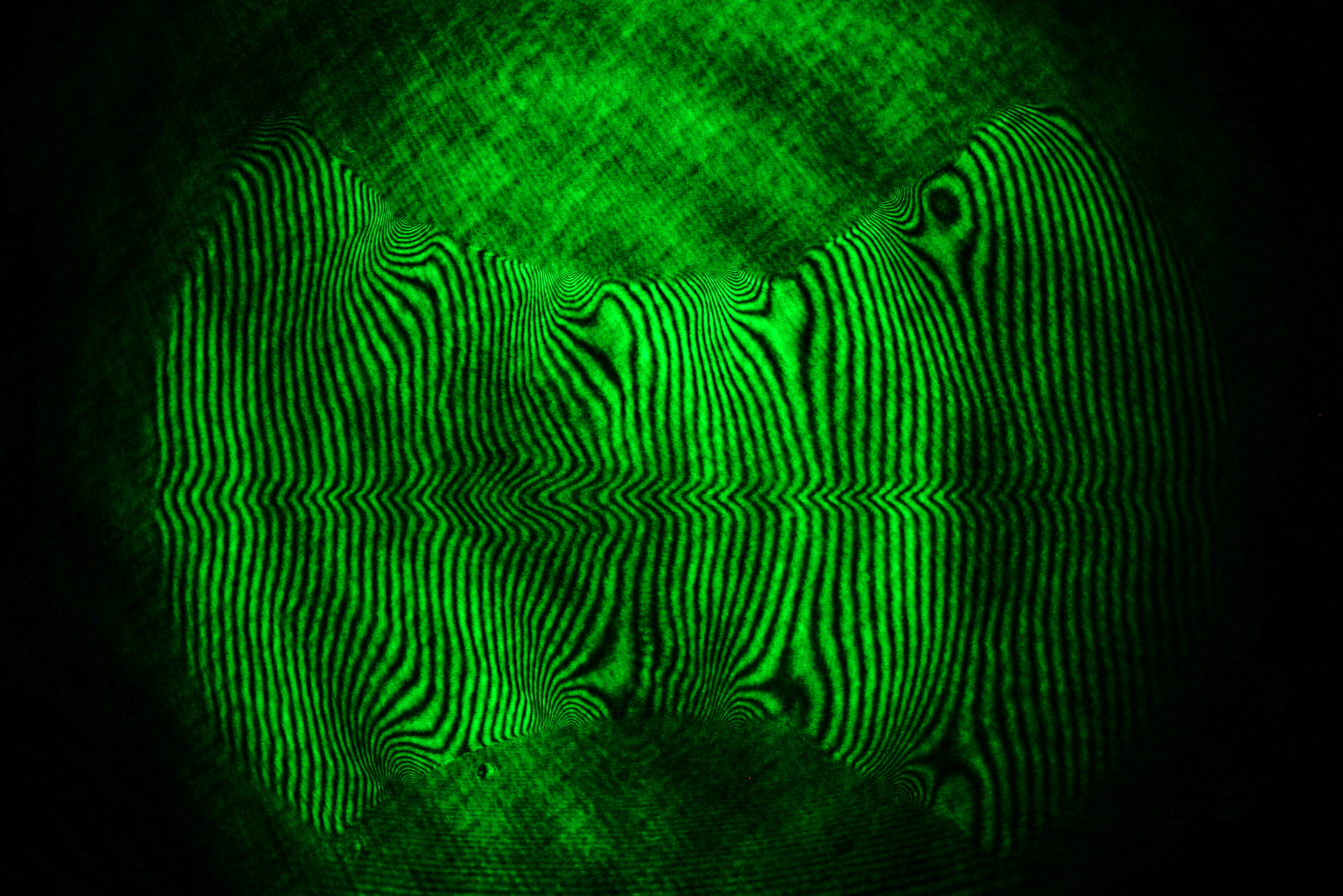 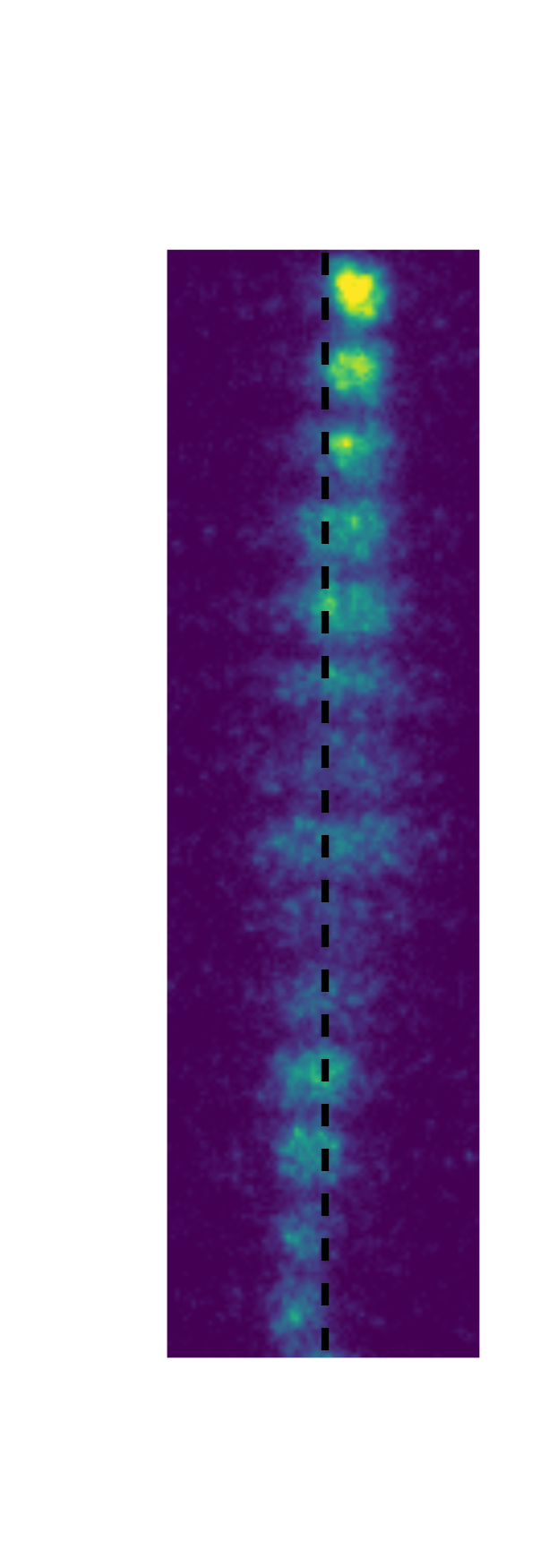 B
B
z
x
x
λ0
jdhare@mit.edu SULI 2023
30
Velocity and Temperature (Thomson Scattering)
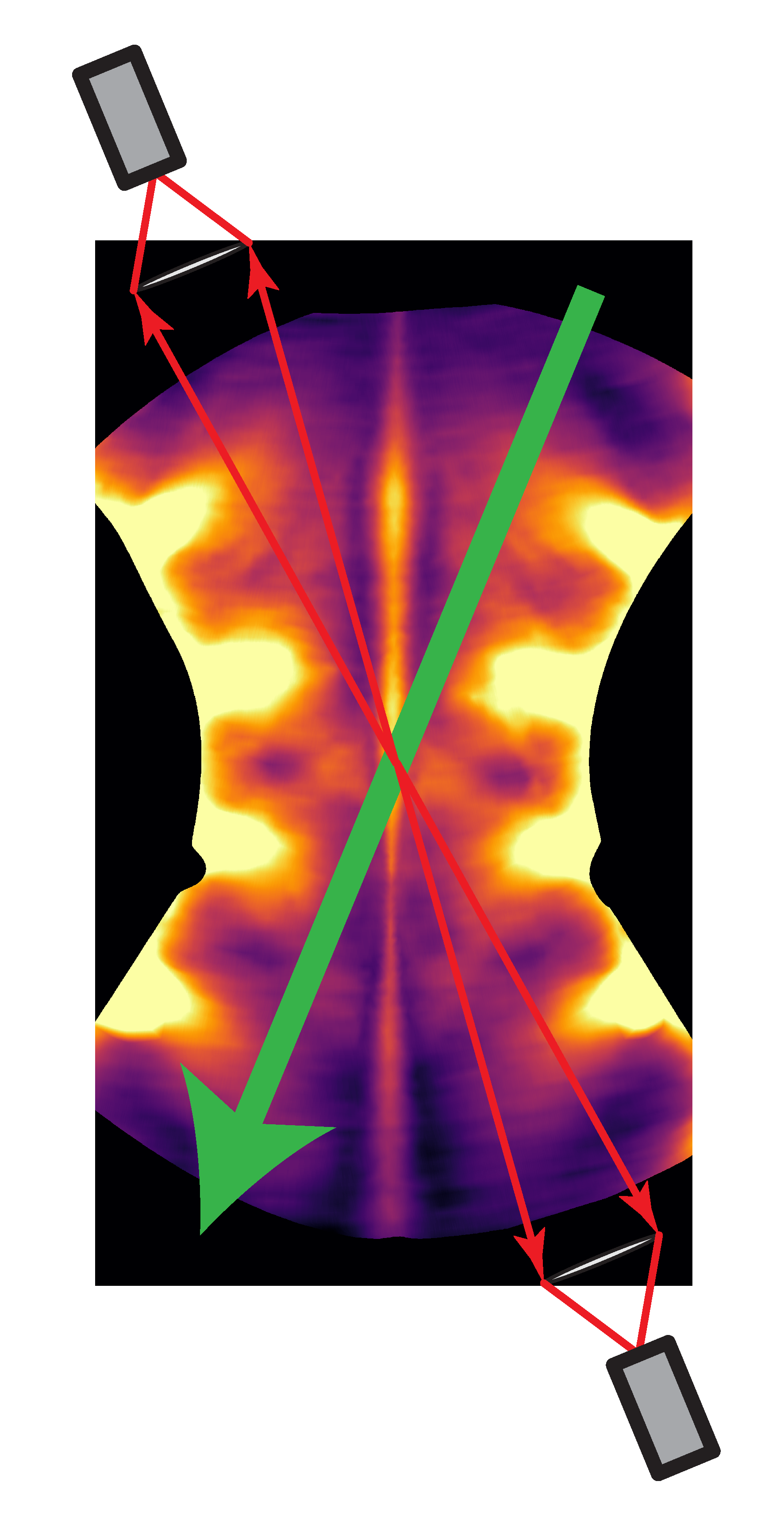 Fibre Optic Bundle
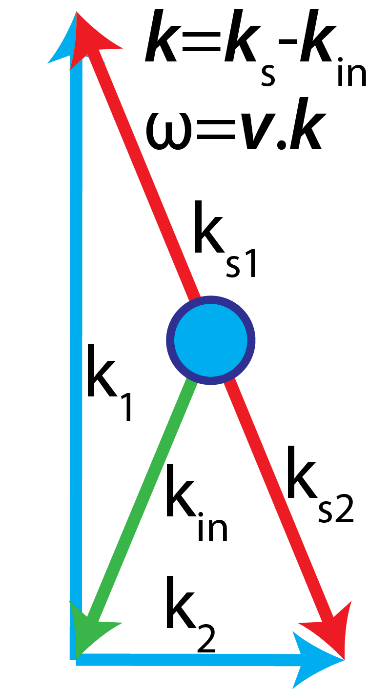 Fibre Optic Bundle
jdhare@mit.edu SULI 2023
31
Velocity and Temperature (Thomson Scattering)
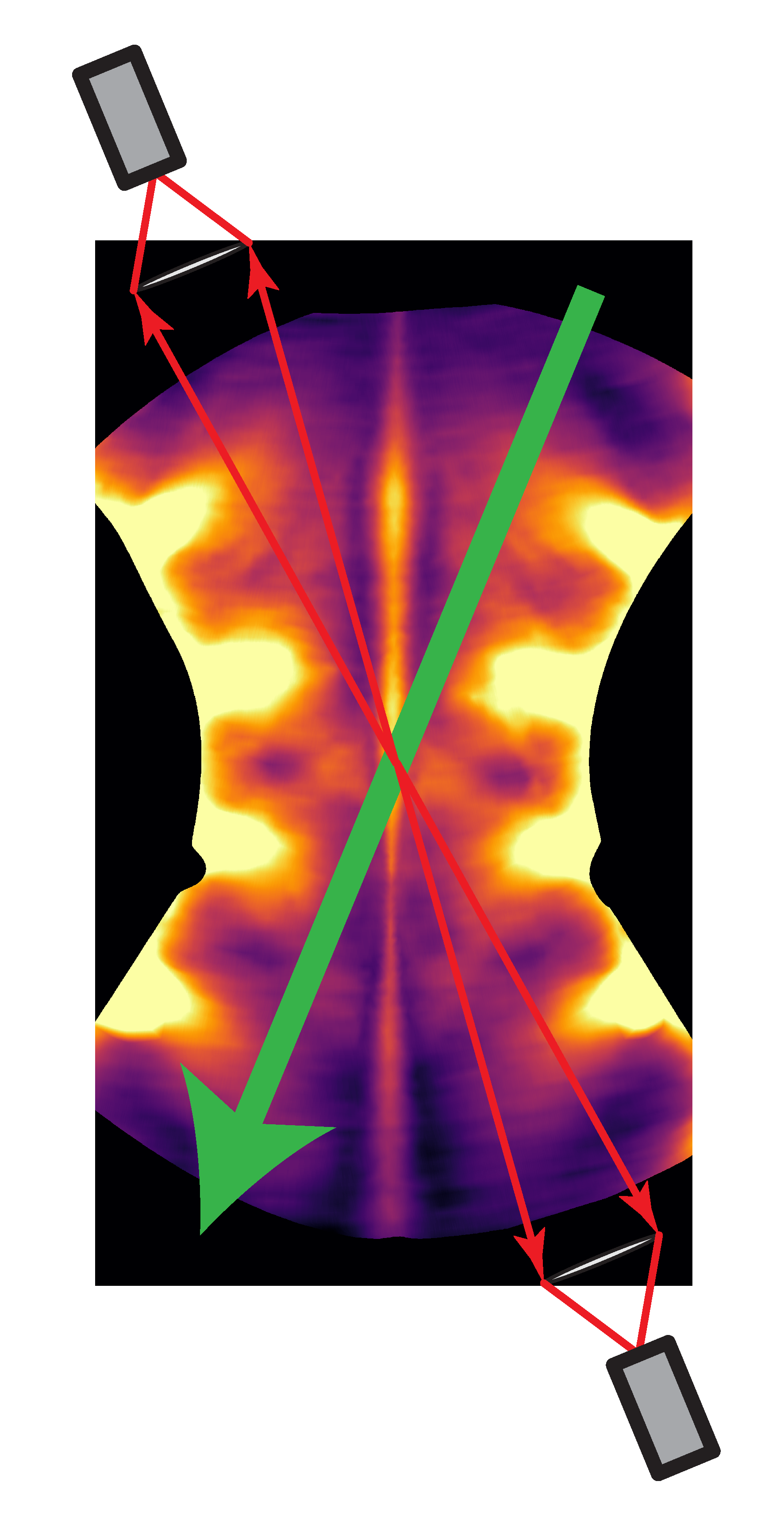 Collective scattering from Ion Acoustic Waves
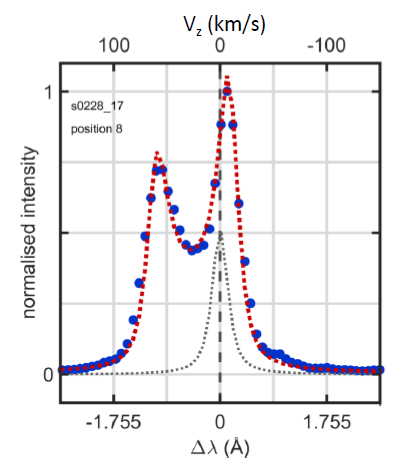 Fibre Optic Bundle
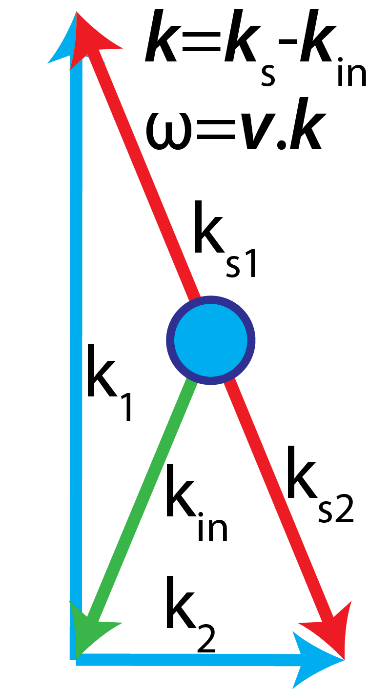 Overall shift: Vfi
Fibre Optic Bundle
jdhare@mit.edu SULI 2023
32
Velocity and Temperature (Thomson Scattering)
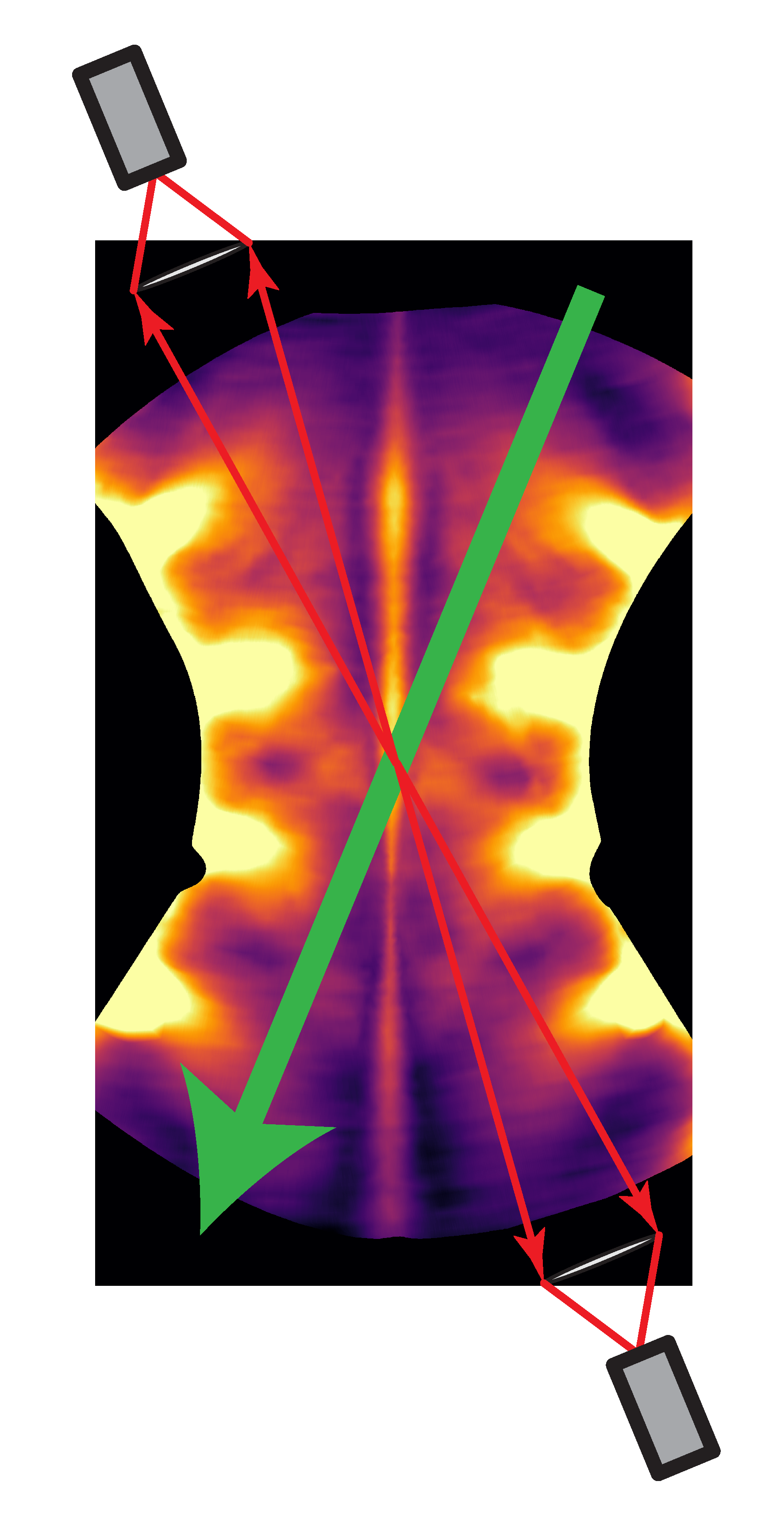 Collective scattering from Ion Acoustic Waves
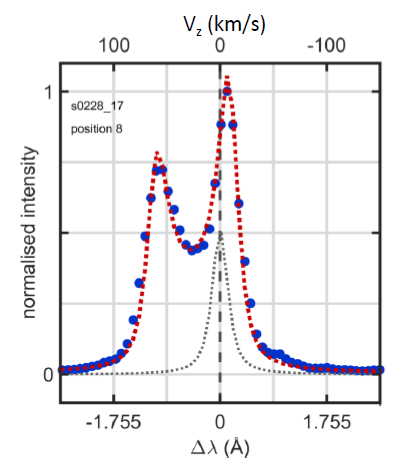 Fibre Optic Bundle
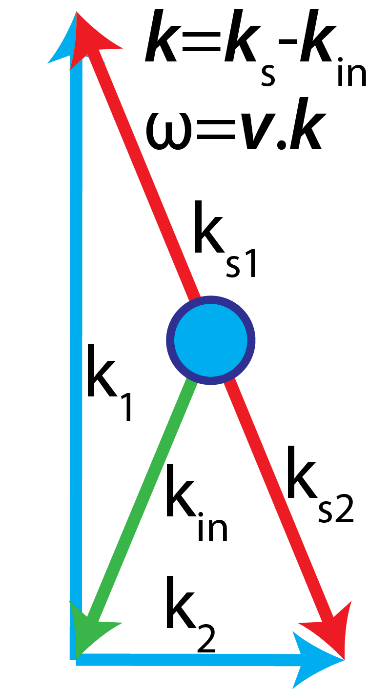 Separation: ZTe
Overall shift: Vfi
Fibre Optic Bundle
jdhare@mit.edu SULI 2023
33
Velocity and Temperature (Thomson Scattering)
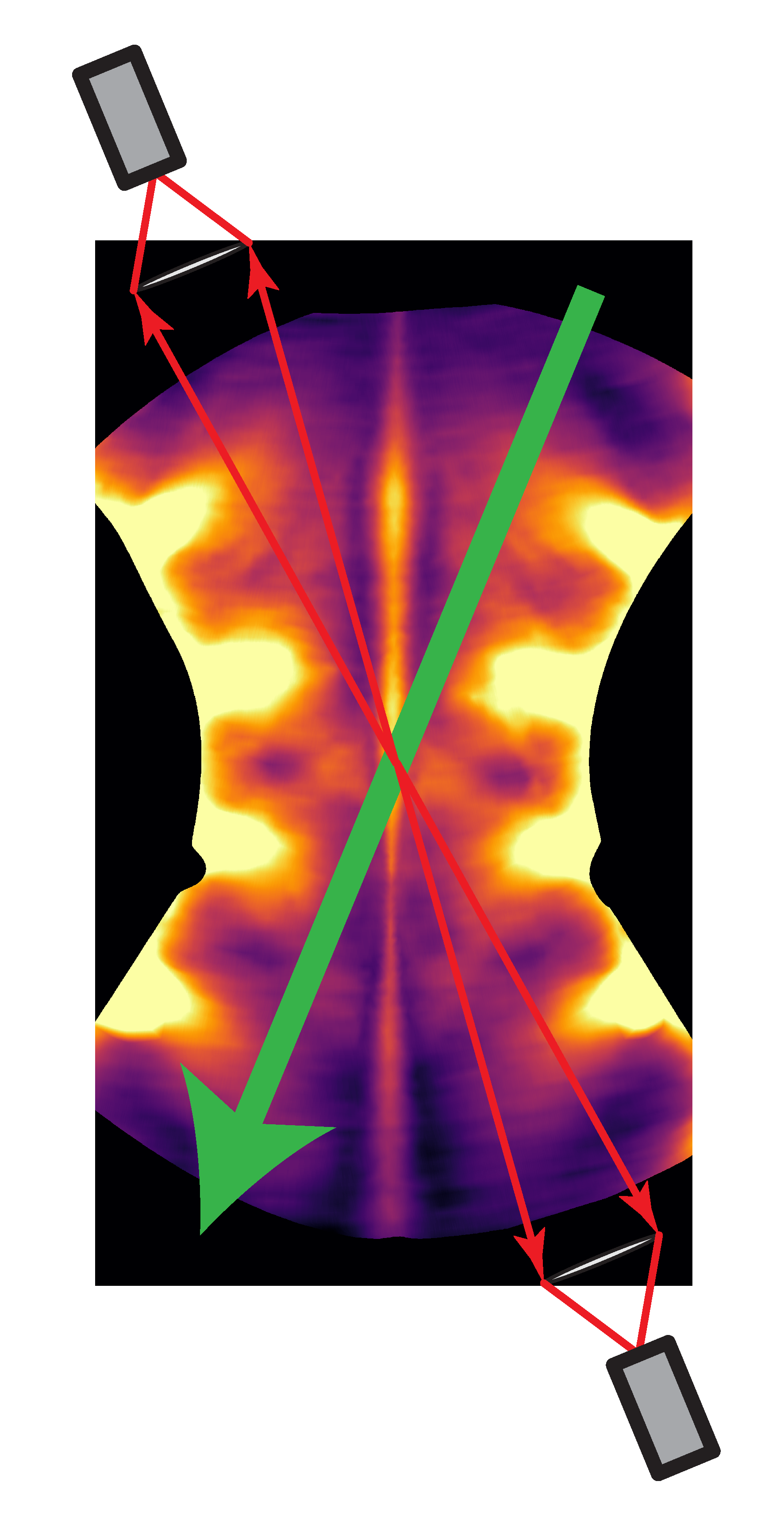 Collective scattering from Ion Acoustic Waves
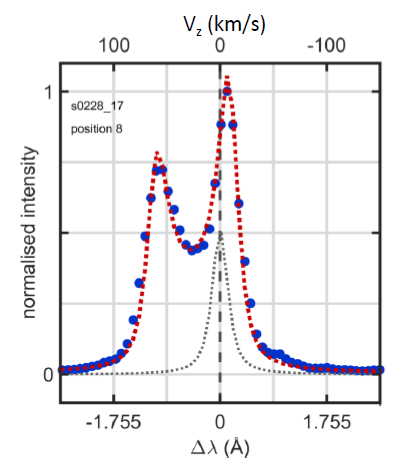 Fibre Optic Bundle
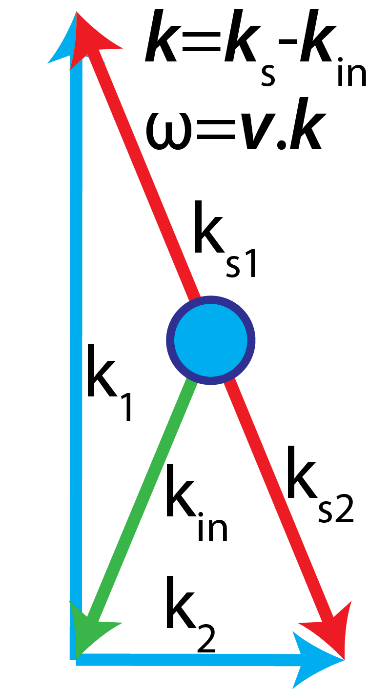 Separation: ZTe
Width: Ti
Overall shift: Vfi
Fibre Optic Bundle
jdhare@mit.edu SULI 2023
34
Velocity and Temperature (Thomson Scattering)
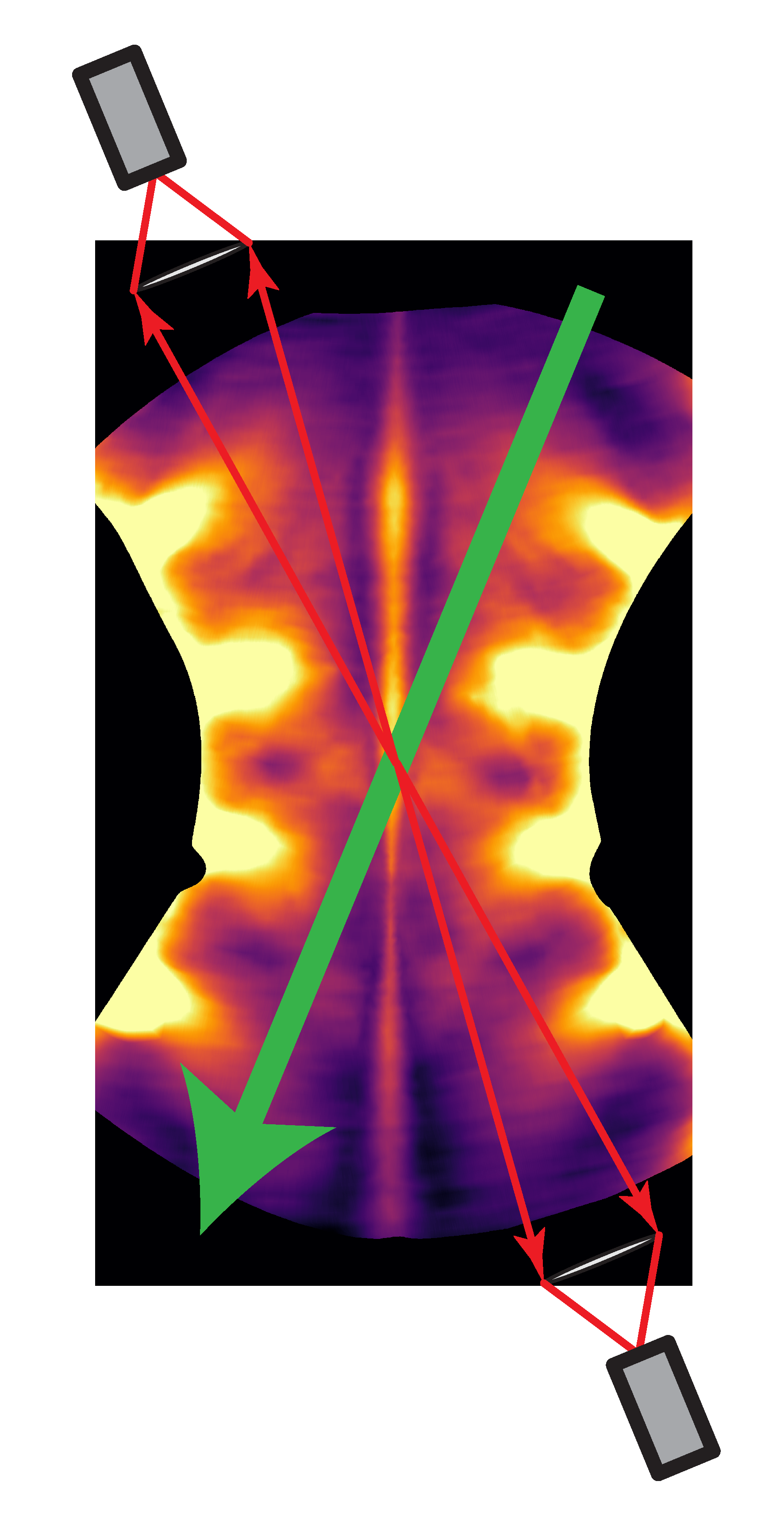 Collective scattering from Ion Acoustic Waves
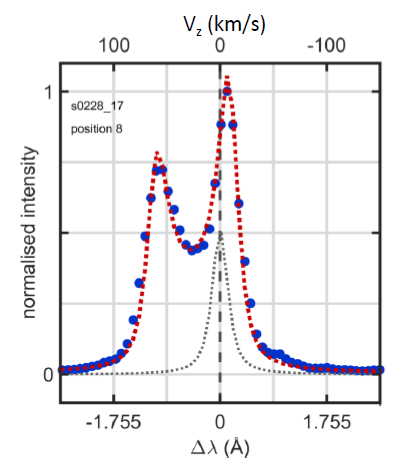 Fibre Optic Bundle
Asymmetry: ud
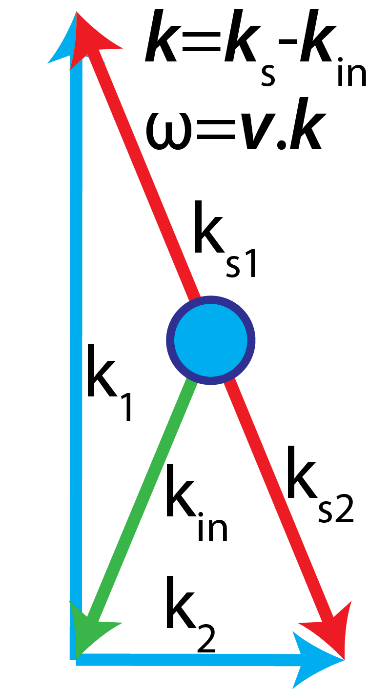 Separation: ZTe
Width: Ti
Overall shift: Vfi
Fibre Optic Bundle
jdhare@mit.edu SULI 2023
35
Carbon: Anomalous Heating in the Reconnection Layer
~50%
~25%
~25%
Classical heating is too slow:
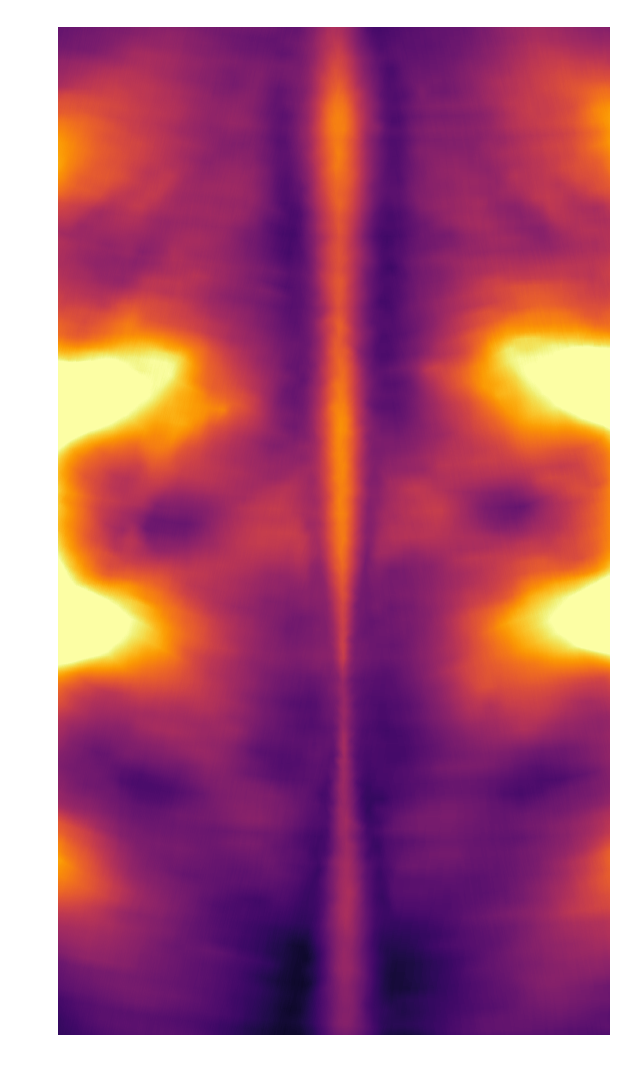 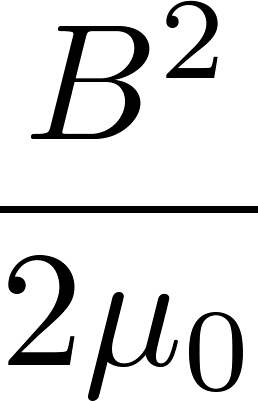 ~40%
~60%
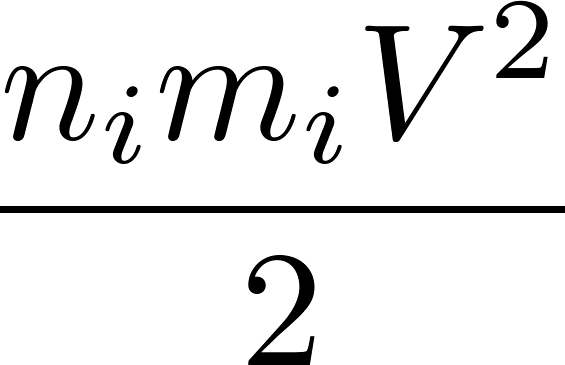 2L
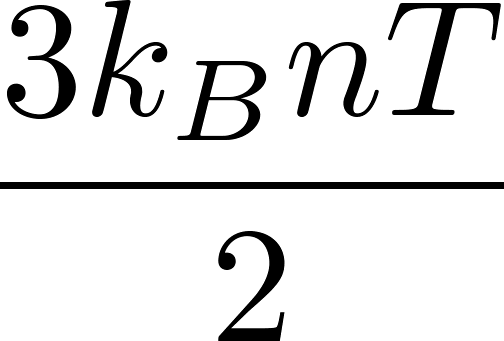 2δ
Hare, PRL (2017)
jdhare@mit.edu SULI 2023
36
Plasmoids observed in emission, density & B-field
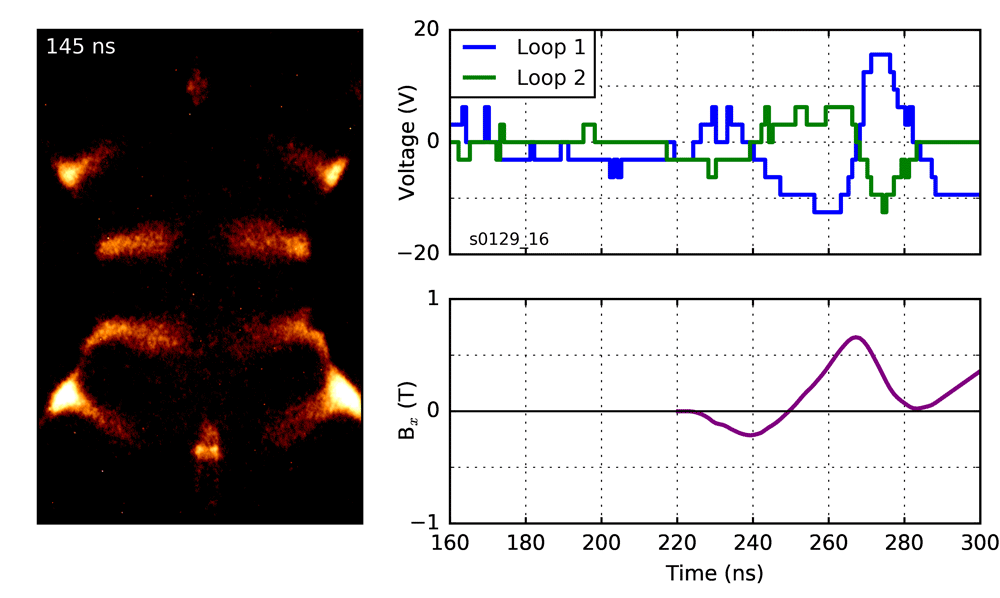 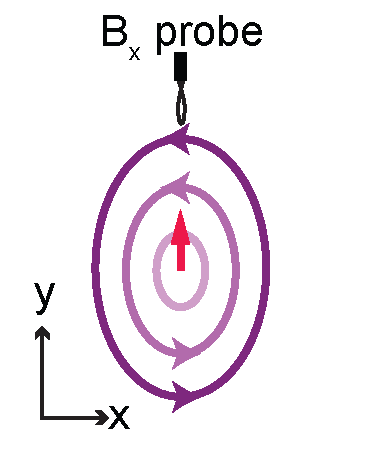 Hare, PRL (2017)
jdhare@mit.edu SULI 2023
37
Three laboratory astrophysics experiments
Collisionless Shocks
Magnetic Reconnection
Flux Rope Eruptions
Schaeffer, PRL (2016)
Hare, PRL (2017)
Myers, Nature (2015)
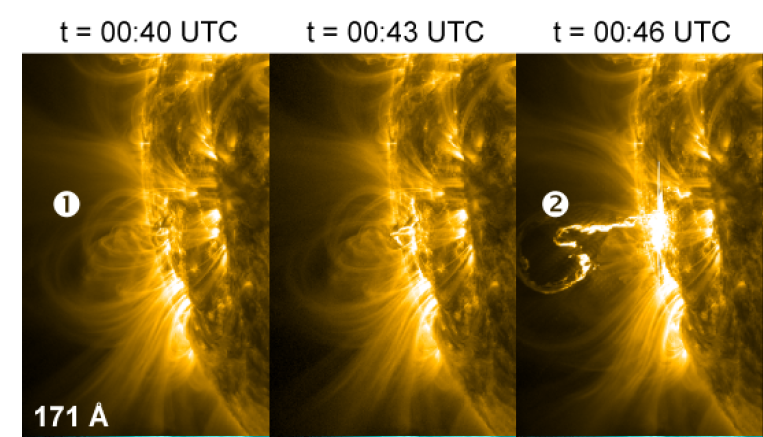 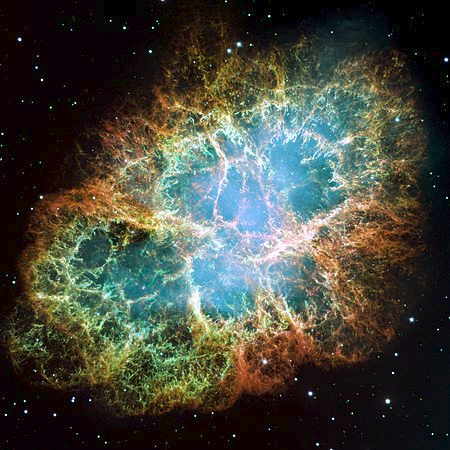 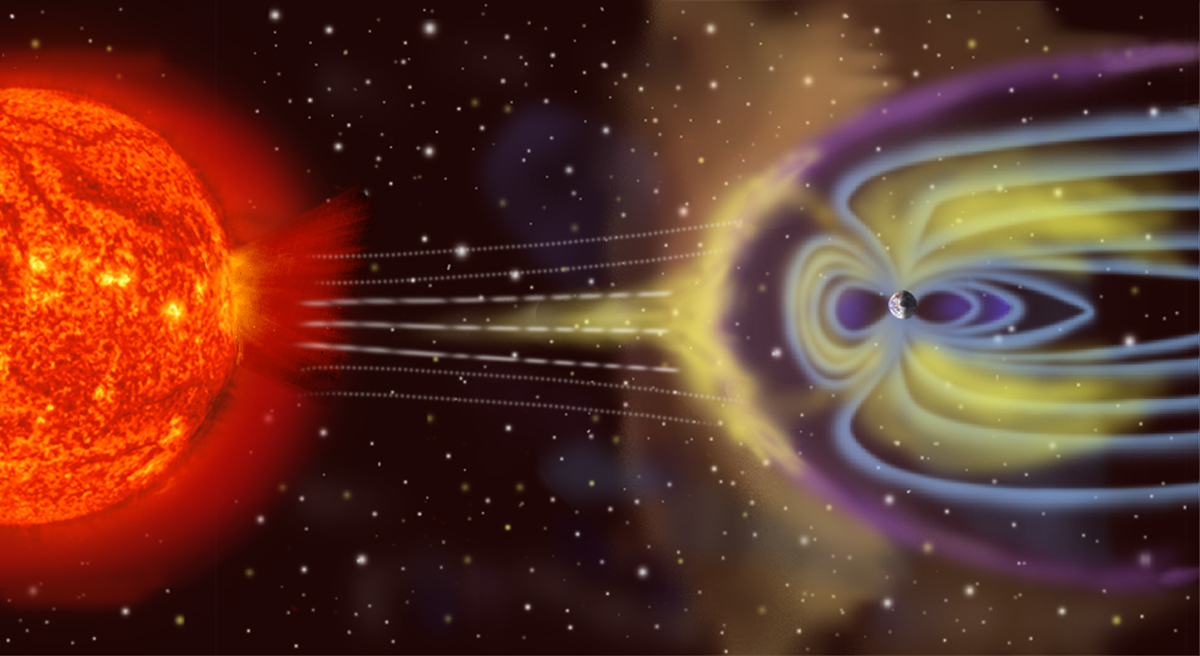 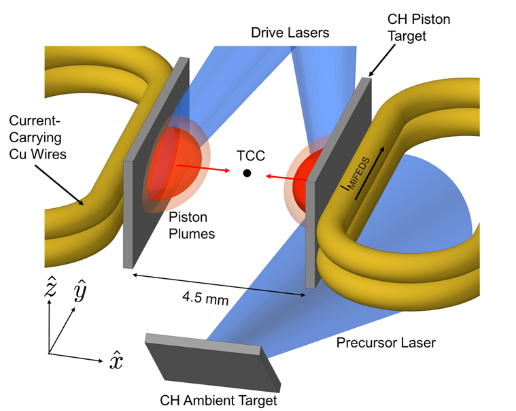 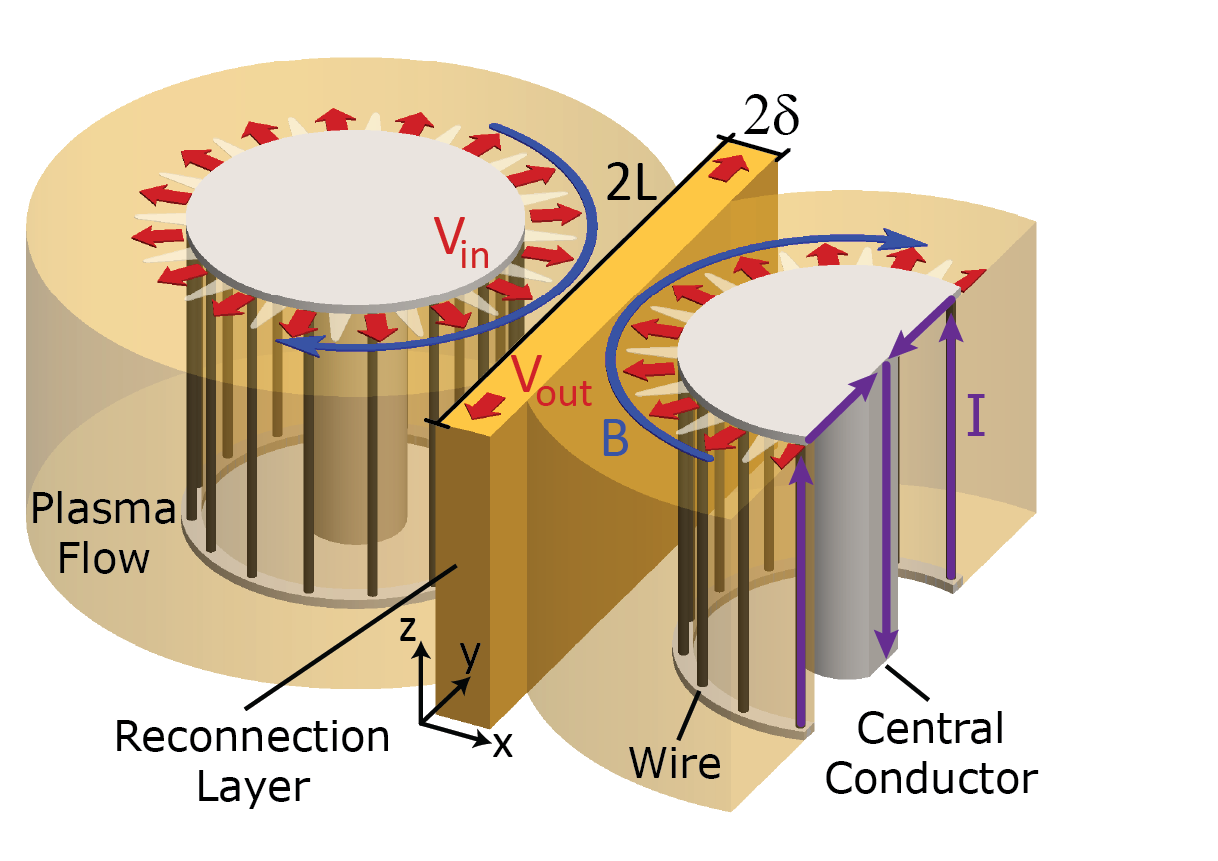 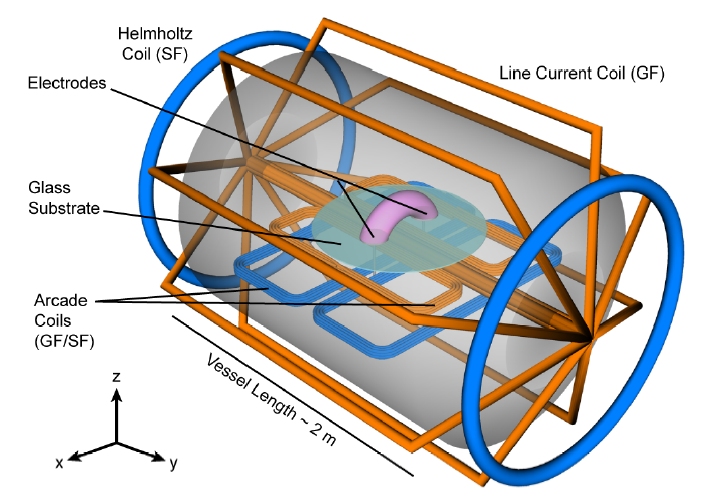 jdhare@mit.edu SULI 2023
38
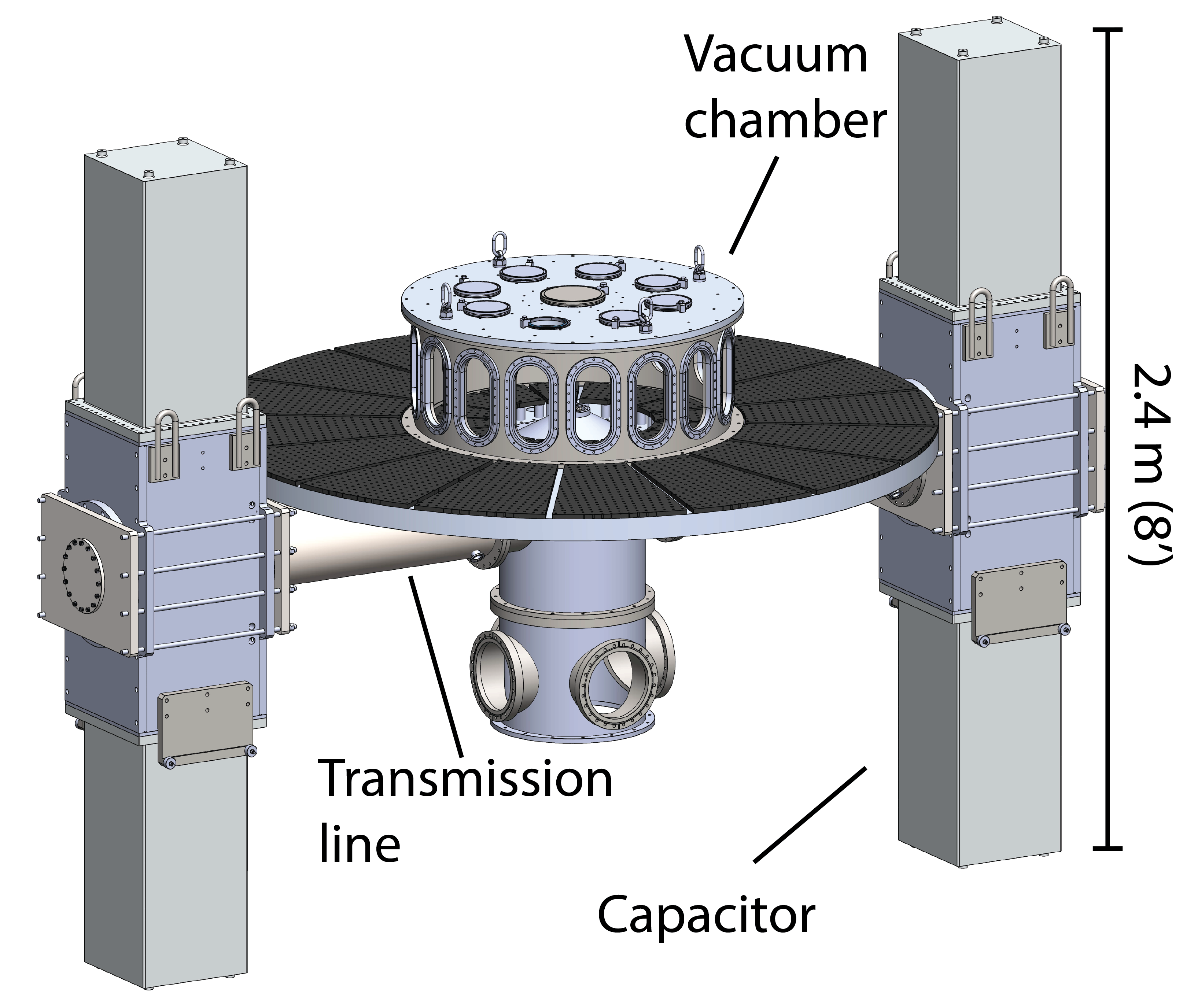 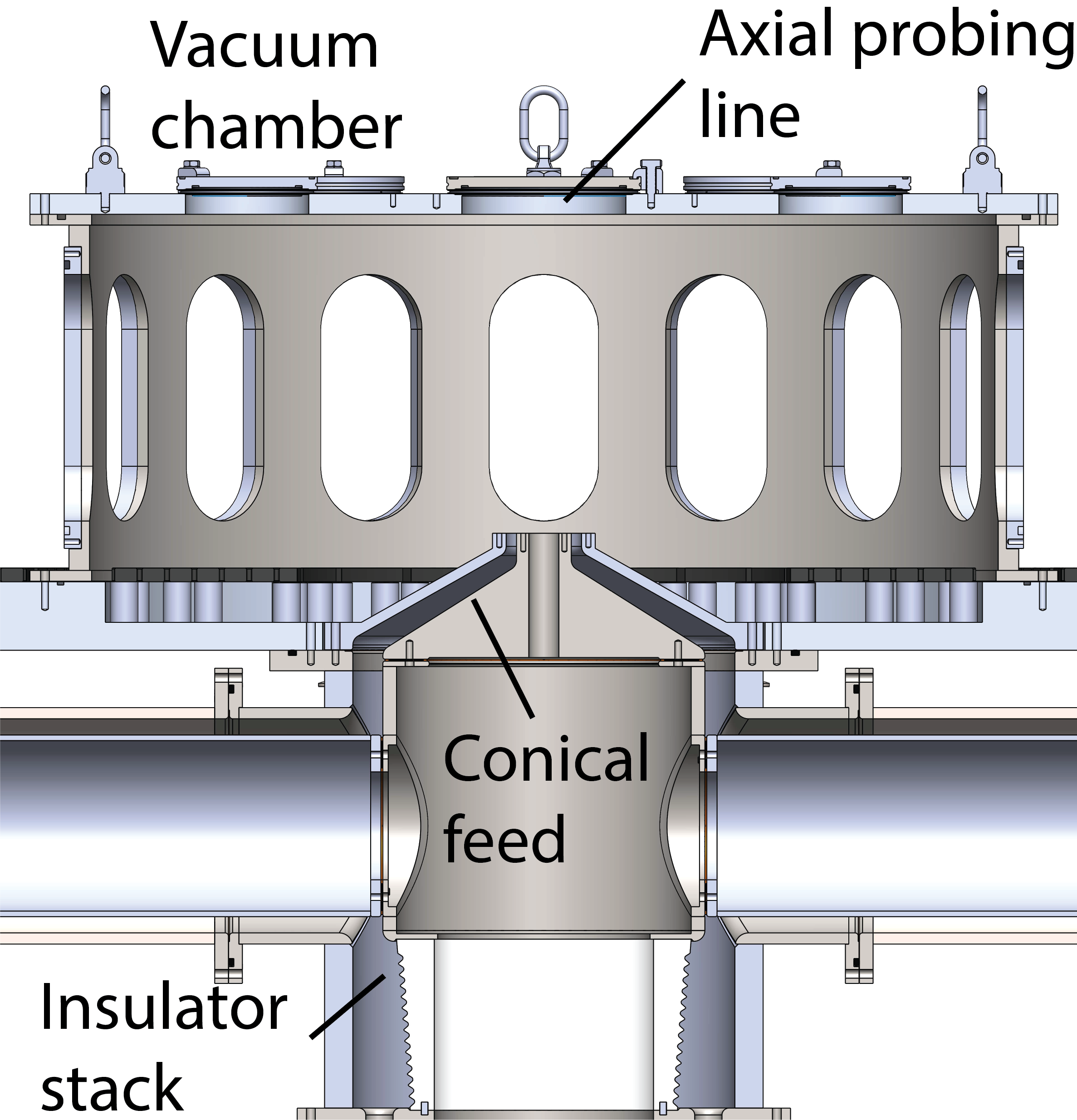 40 kJ energy to load
puffin.mit.edu
jdhare@mit.edu SULI 2023
39
Construction underway, aiming for first plasma in 2023
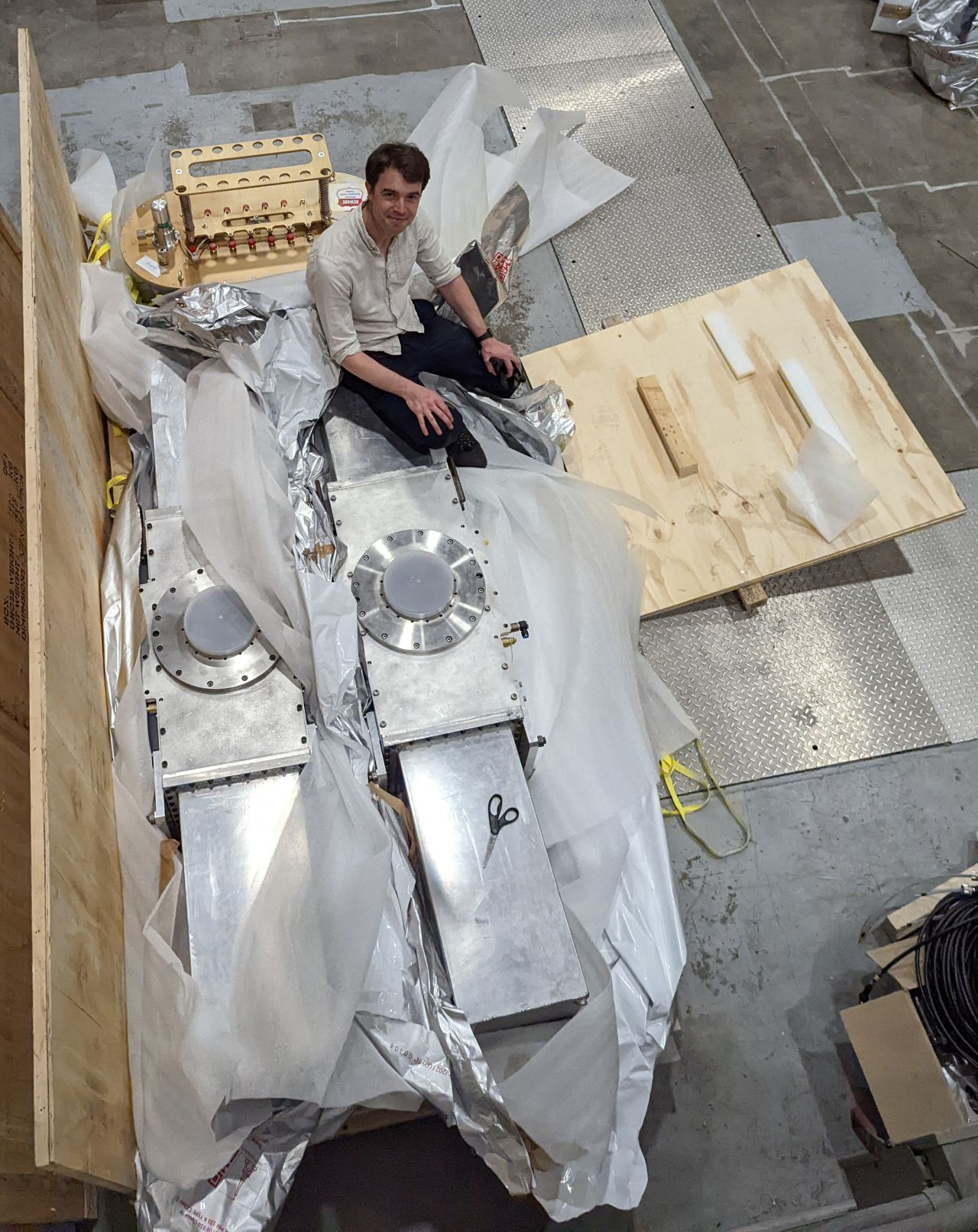 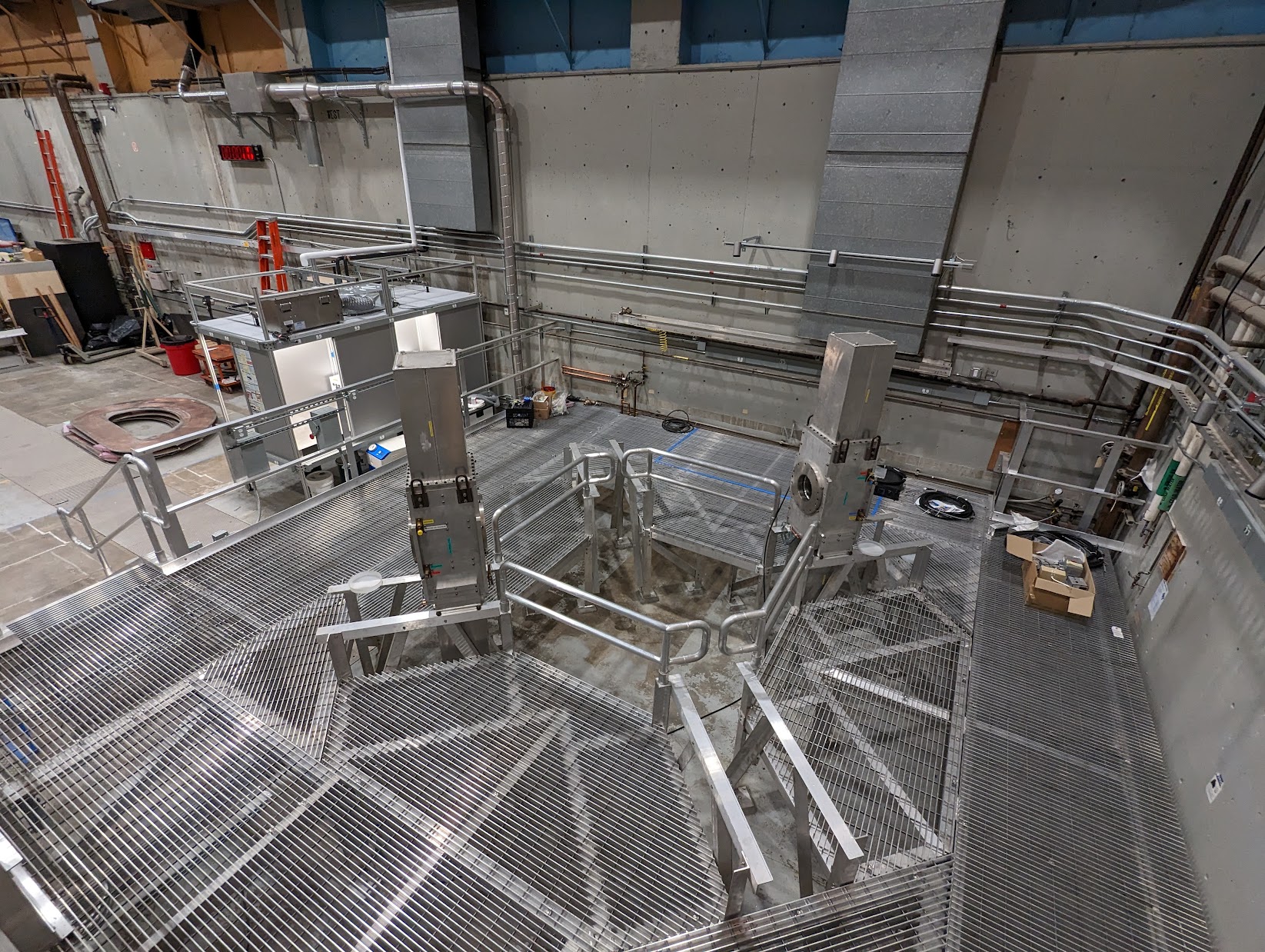 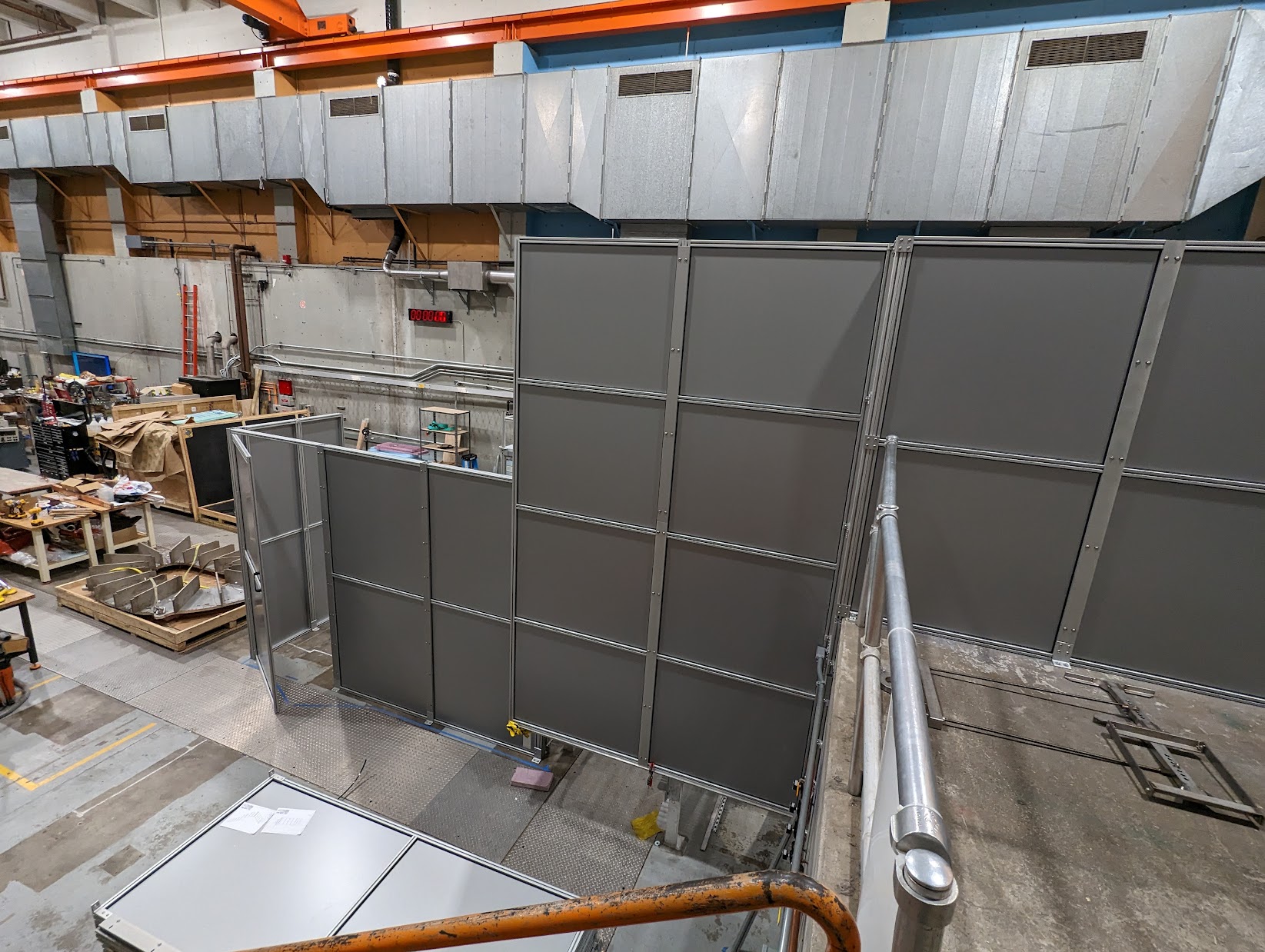 LTD5 modules arrived May 2022
Mezzanine construction finished September 2022
Laser barrier finished 
March 2023
puffin.mit.edu
jdhare@mit.edu SULI 2023
40
Conclusions
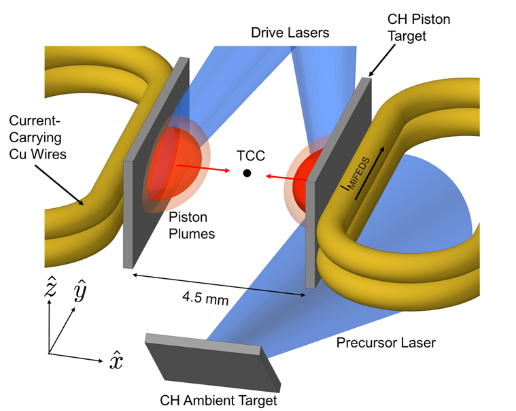 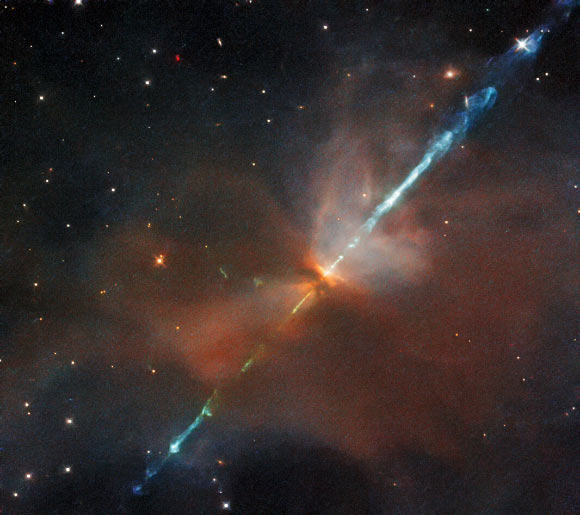 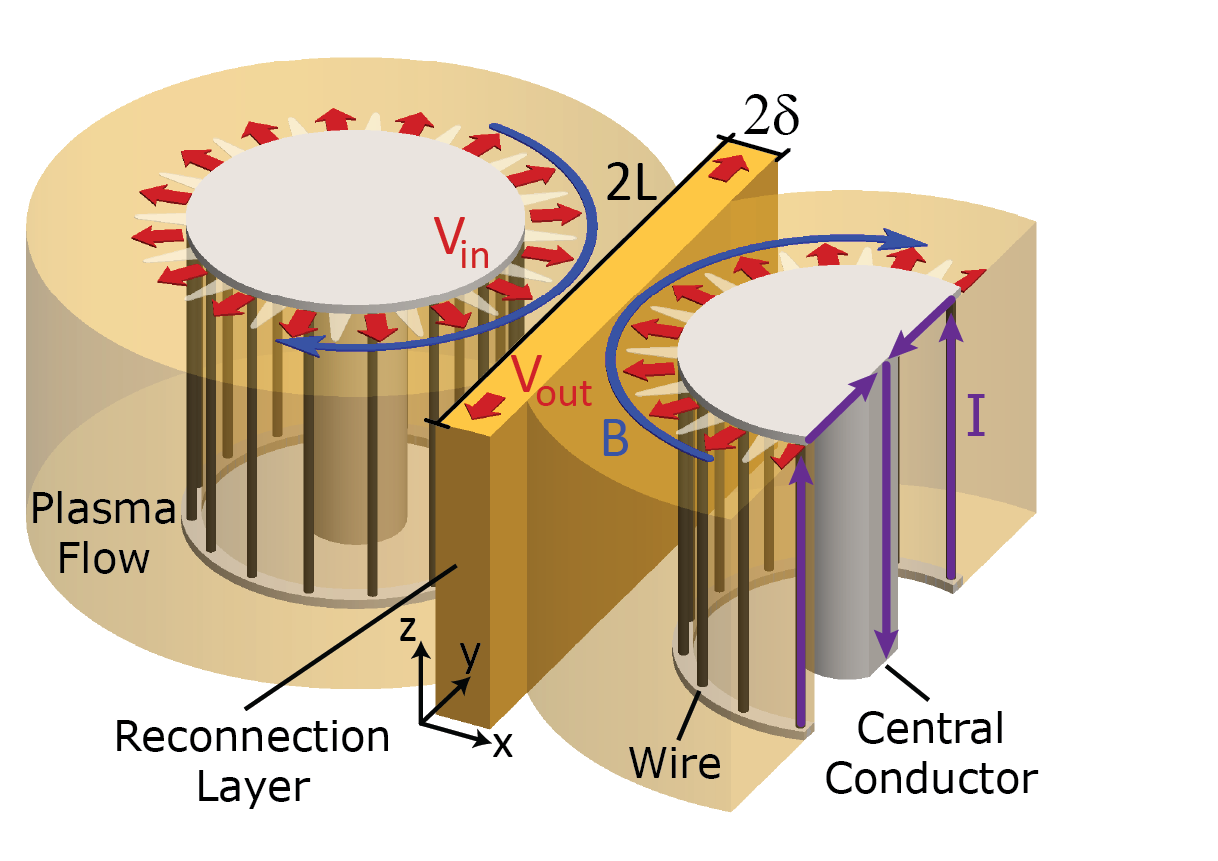 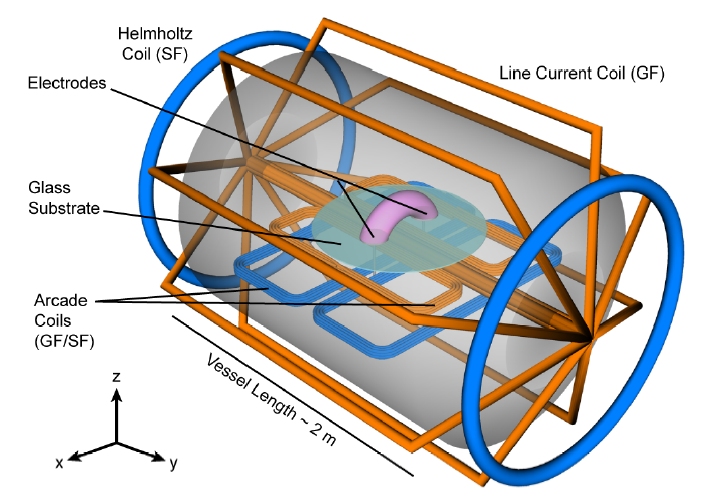 Hubble/NASA
Laboratory experiments can give insight into astrophysical plasma processes
Failed flux rope eruptions in gas discharge plasmas: a new regime!
Collisionless magnetized shocks driven by lasers: first laboratory evidence!
Magnetic reconnection driven by pulsed-power: fast heating and plasmoids!
jdhare@mit.edu SULI 2023
41